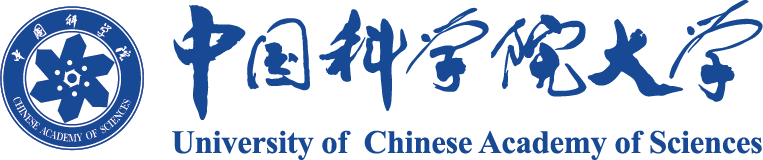 Finite isospin density with CP break
汇报人：张磊
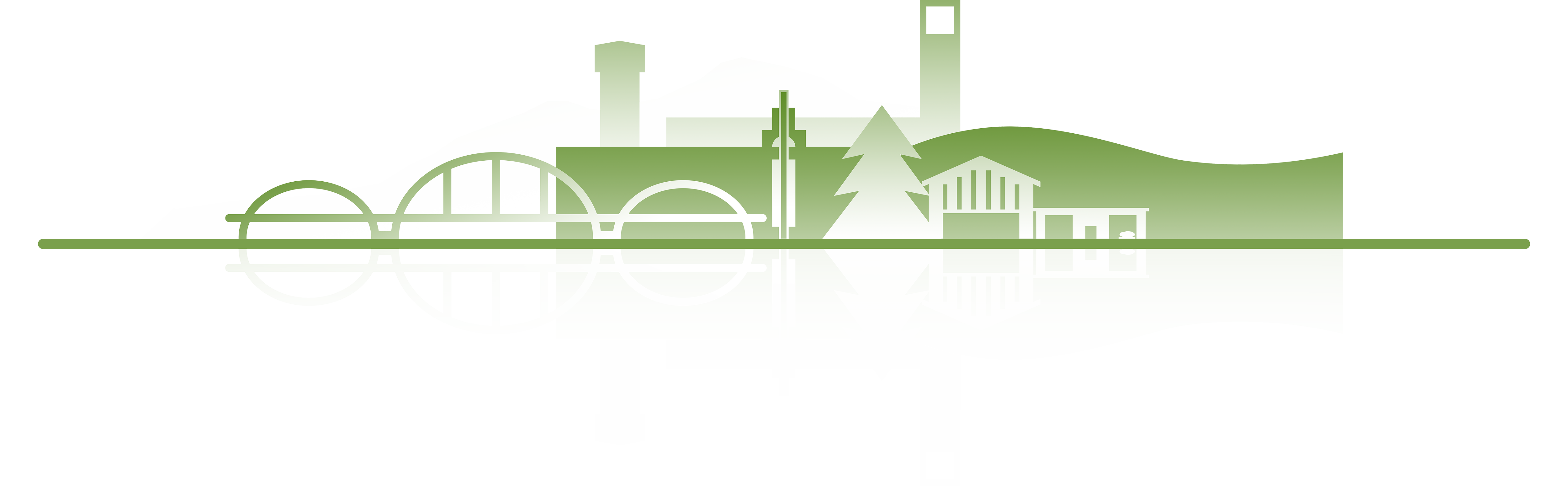 part 1
Pion superfluidity at finite isospin density
QCD phase structure extended to finite isospin density
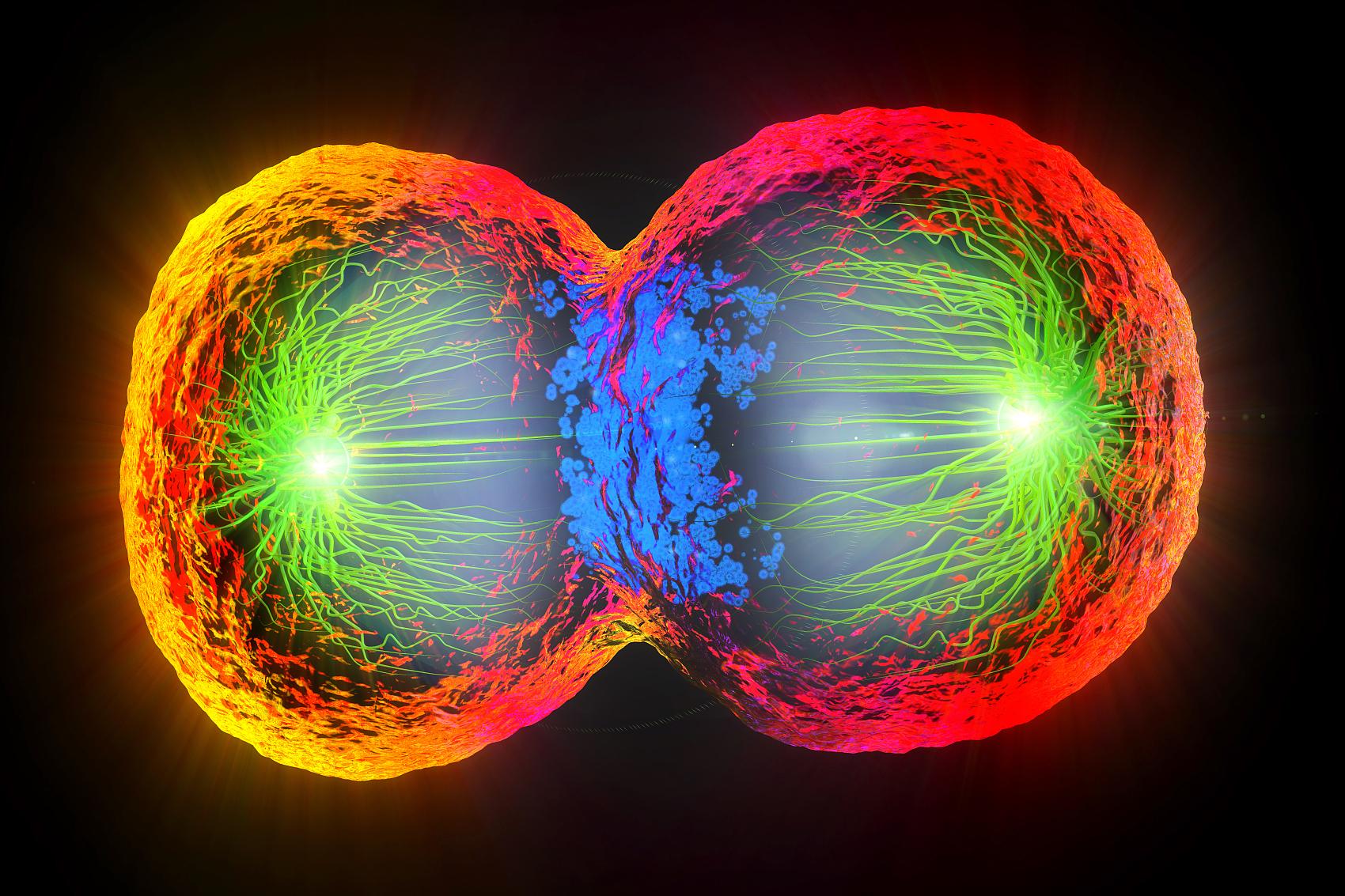 Introduction
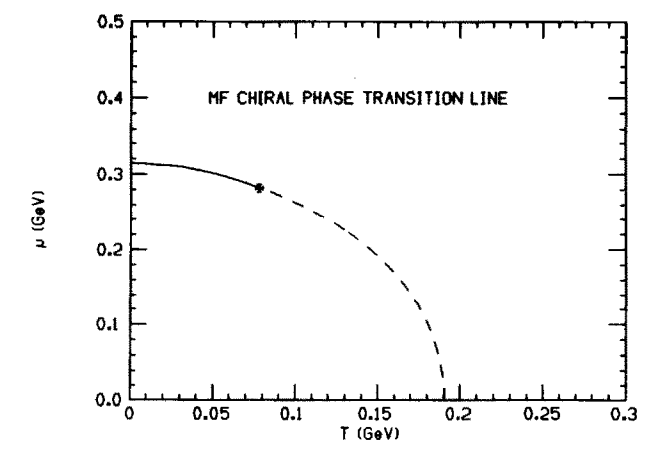 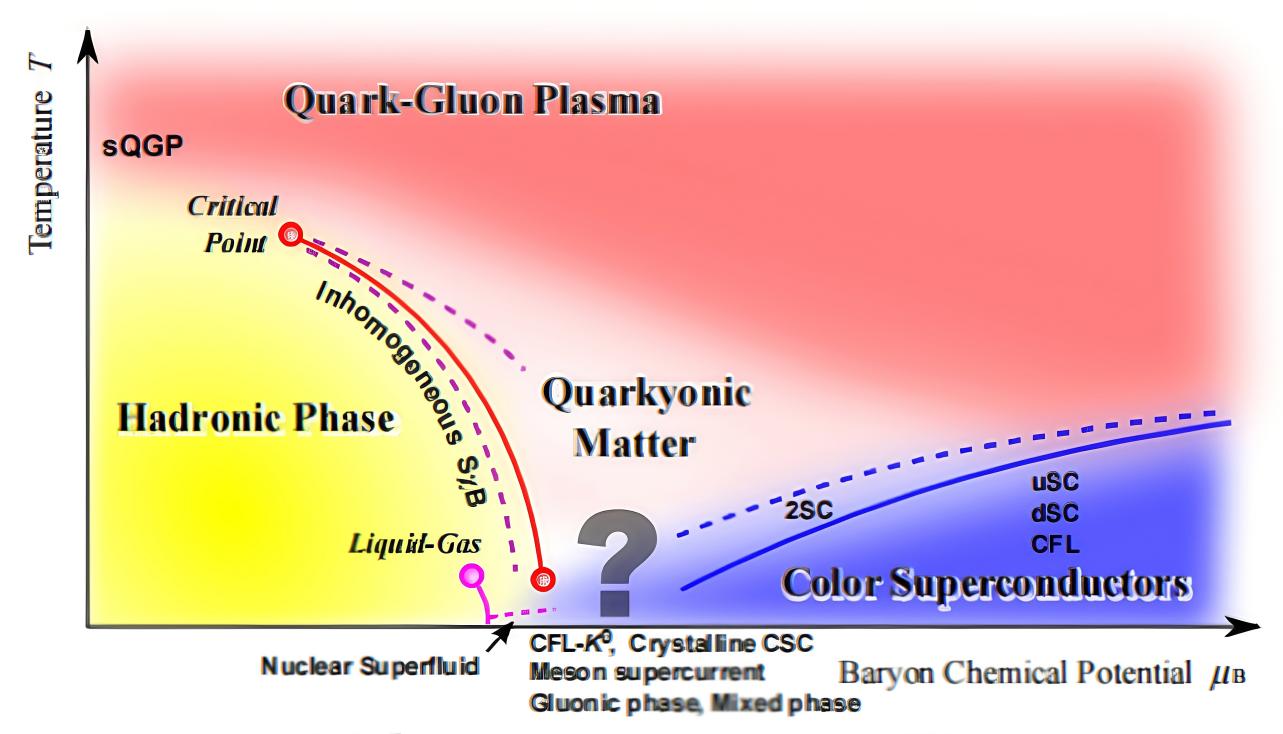 there exists a rich phase structure of QCD at finite temperature and baryon density: 
    The physical motivation to study QCD at isospin density and the corresponding pion superfluidity is related to the investigation of compact stars,isospin asymmetric nuclear matter，it has been suggested that charged pions and even kaons are condensed at sufficiently high density.
QCD phase structure extended to finite isospin density
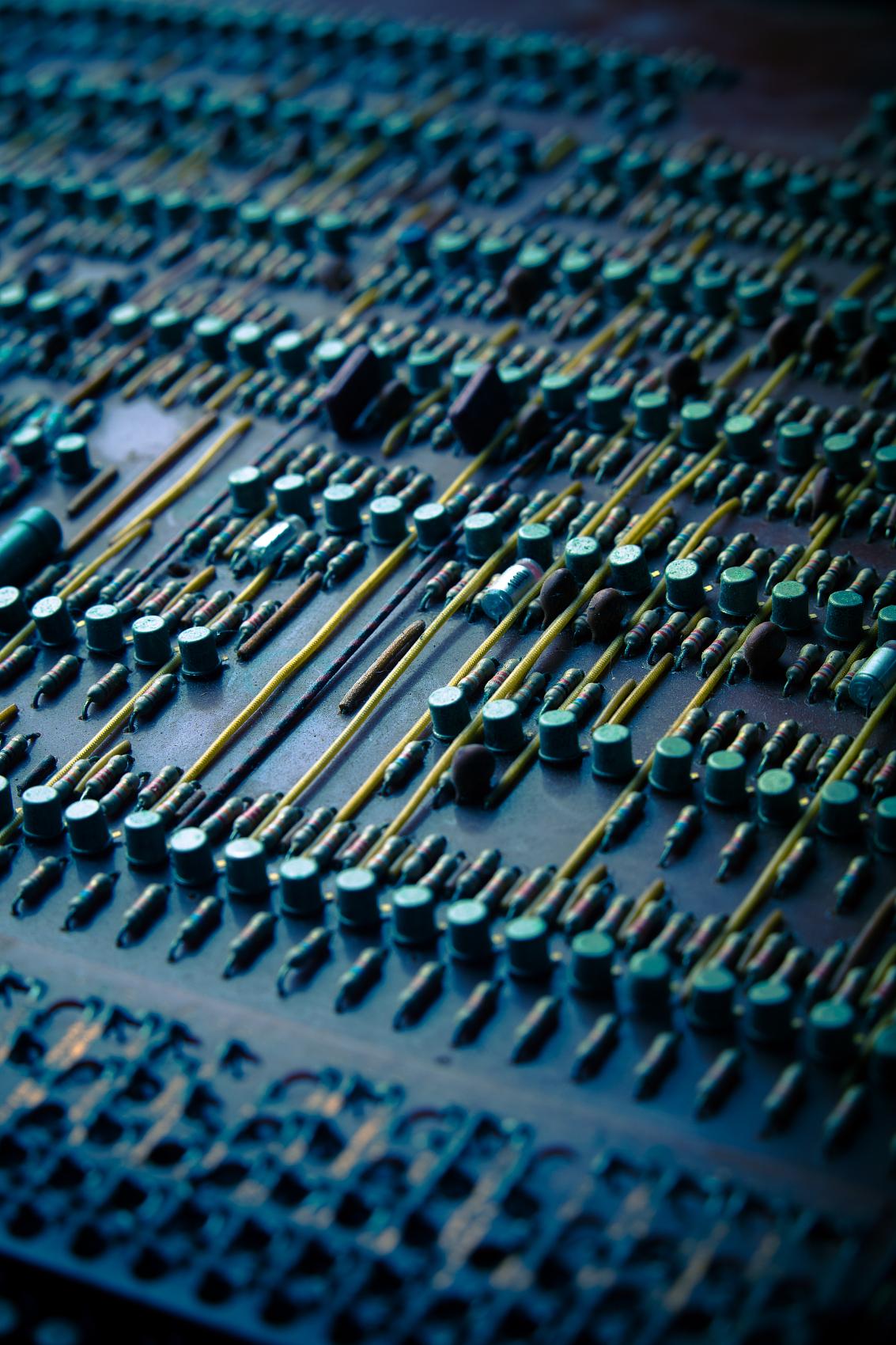 mean field approximation.
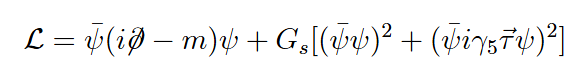 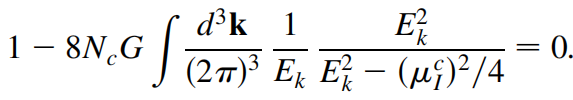 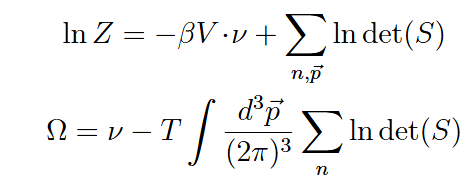 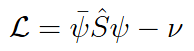 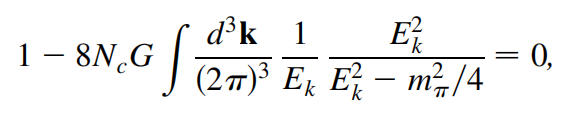 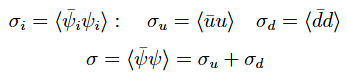 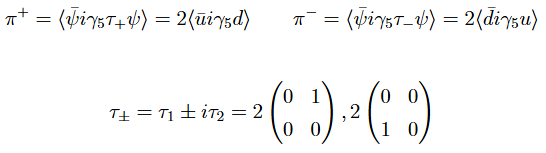 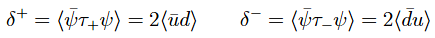 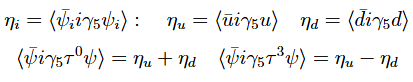 Random phase approximation (RPA) to mesons in the NJL model can obtain the hadronic mass spectra and the static properties of mesons remarkably well, 
    However, in the pion superfluidity or the color superconductivity phase, the structure of the bubble summation in RPA is much more complicated than that in the chiral breaking phase.
QCD phase structure extended to finite isospin density
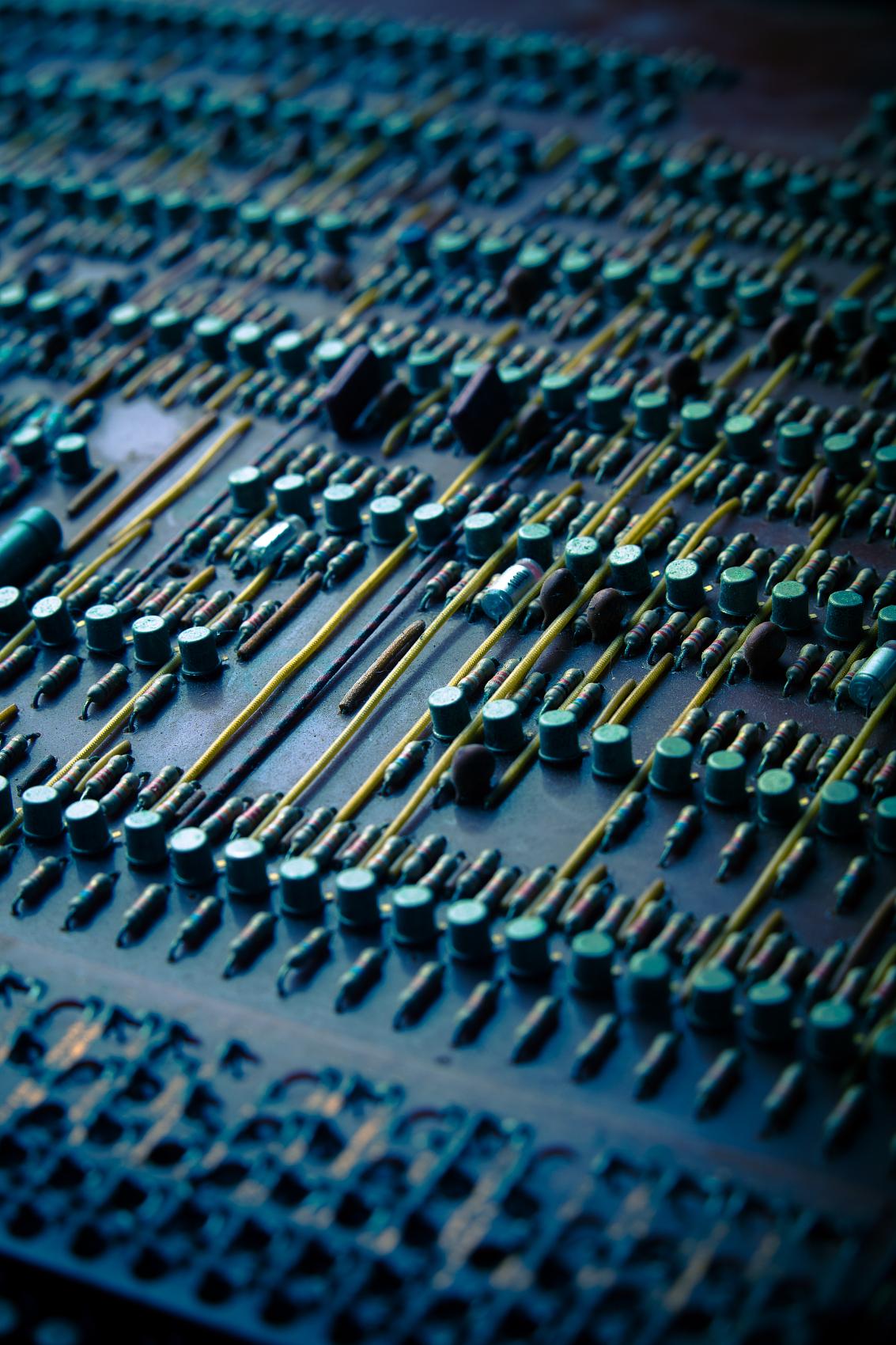 mean field approximation.
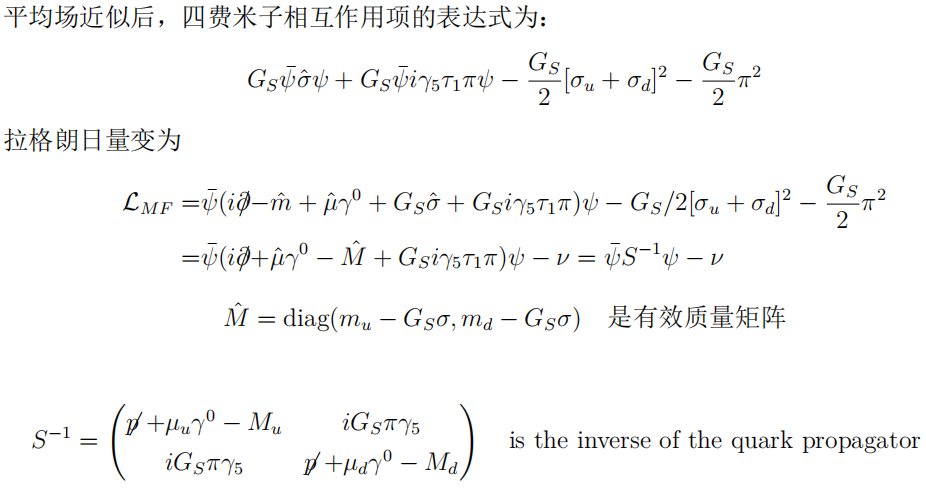 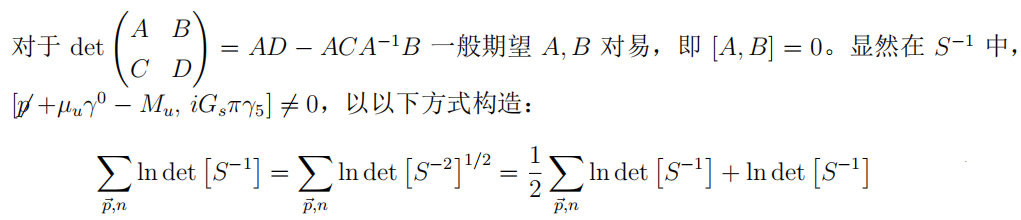 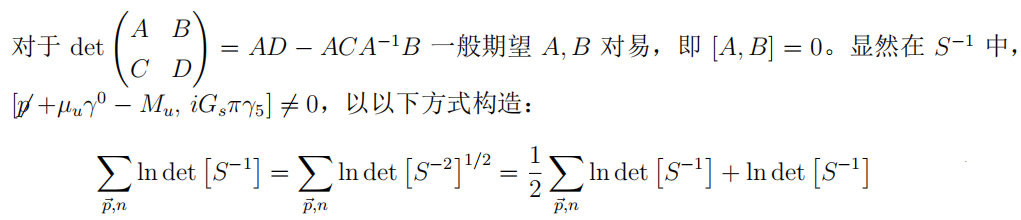 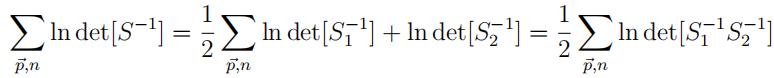 QCD phase structure extended to finite isospin density
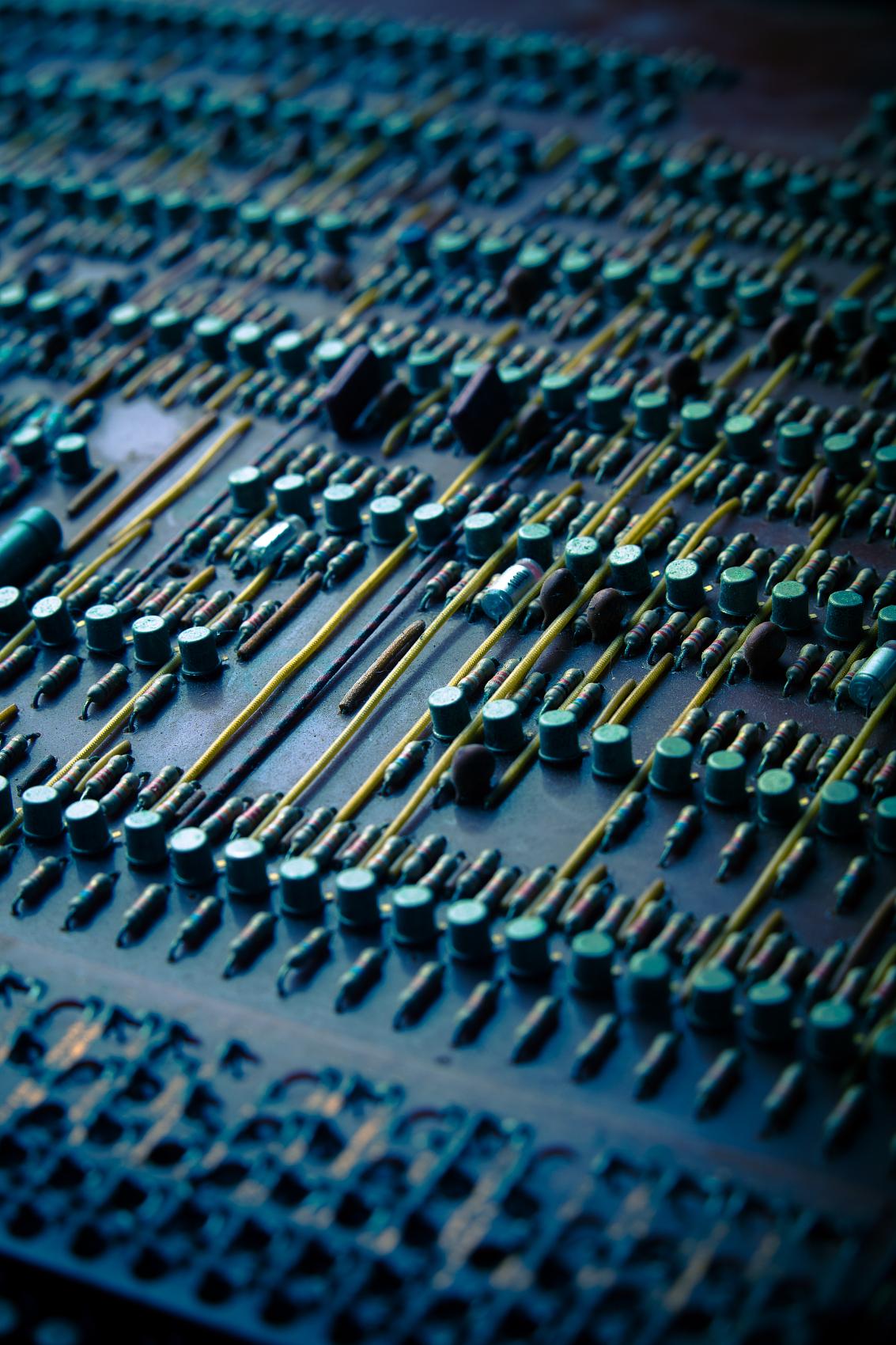 mean field approximation.
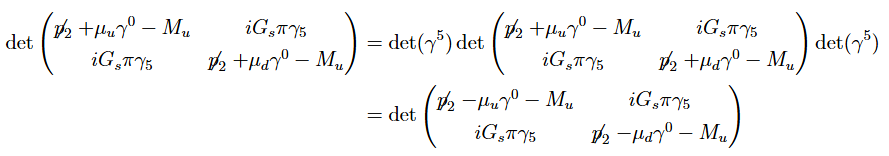 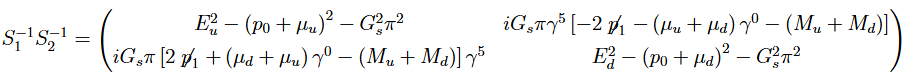 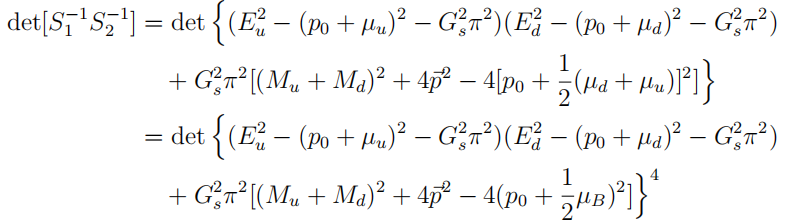 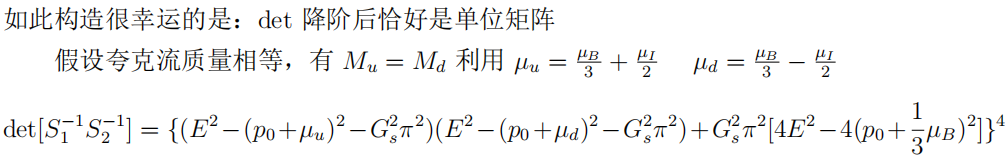 QCD phase structure extended to finite isospin density
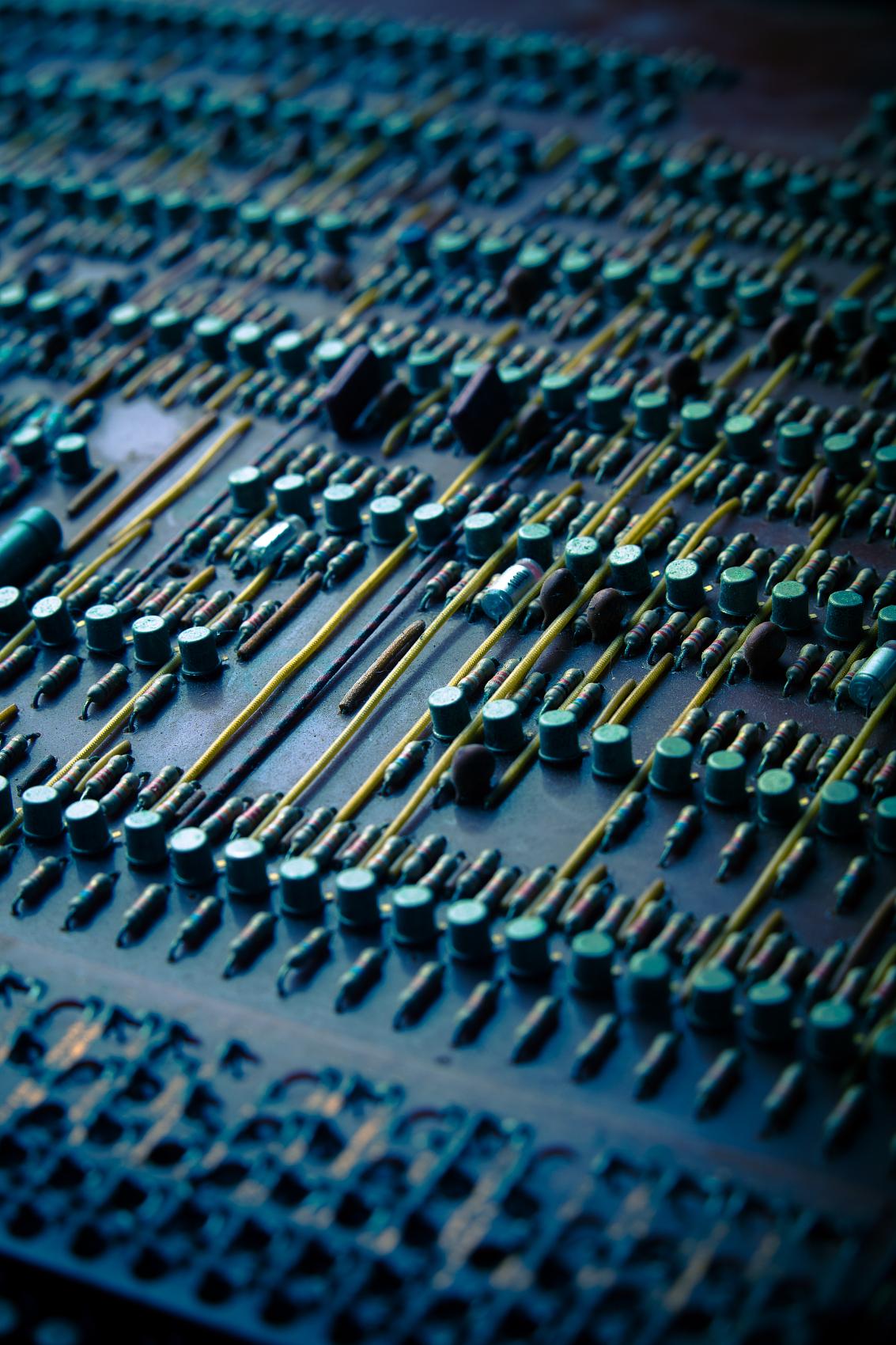 Thermodynamics.
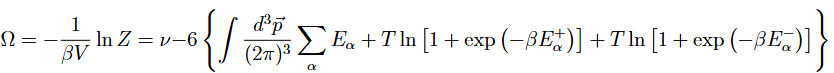 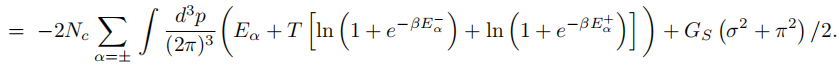 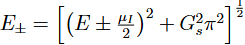 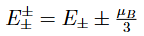 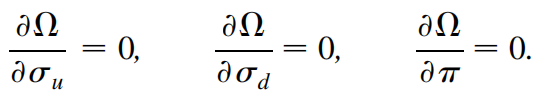 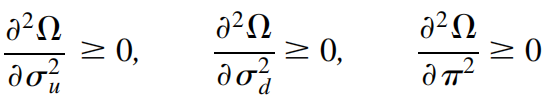 The gap equations for the condensates are equivalent to the extremum condition of the thermodynamic potential,
    Note that when there exist multi roots of the gap equations, only the solution which satisfies the minimum condition
the method of massive energy projectors to obtain the mean field quark propagator is not
QCD phase structure extended to finite isospin density
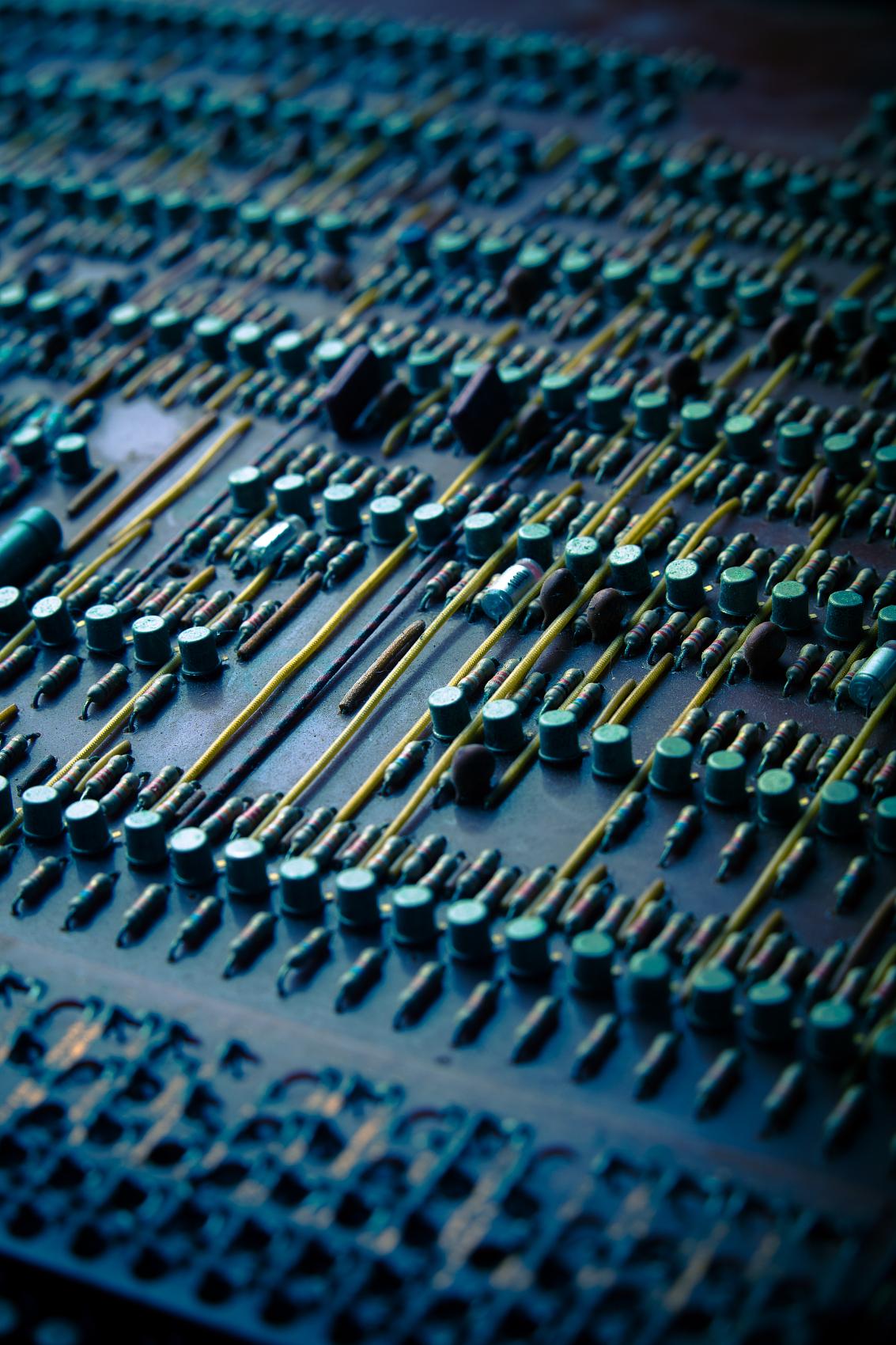 mean field approximation.
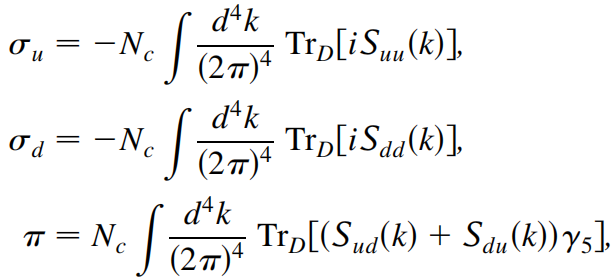 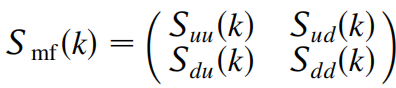 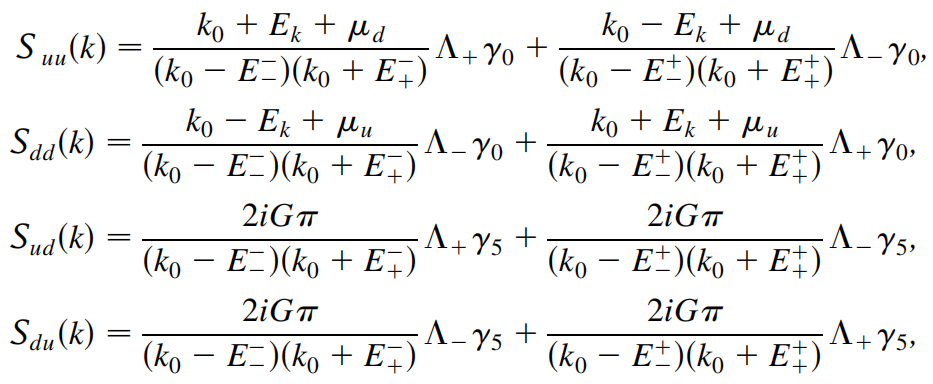 three model parameters:
    a hard three-momentum cutoff  ,the effective coupling constant G, the current quark mass m0.fixed by fitting the pion mass, the pion decay constant and the quark condensate density in the vacuum.
QCD phase structure extended to finite isospin density
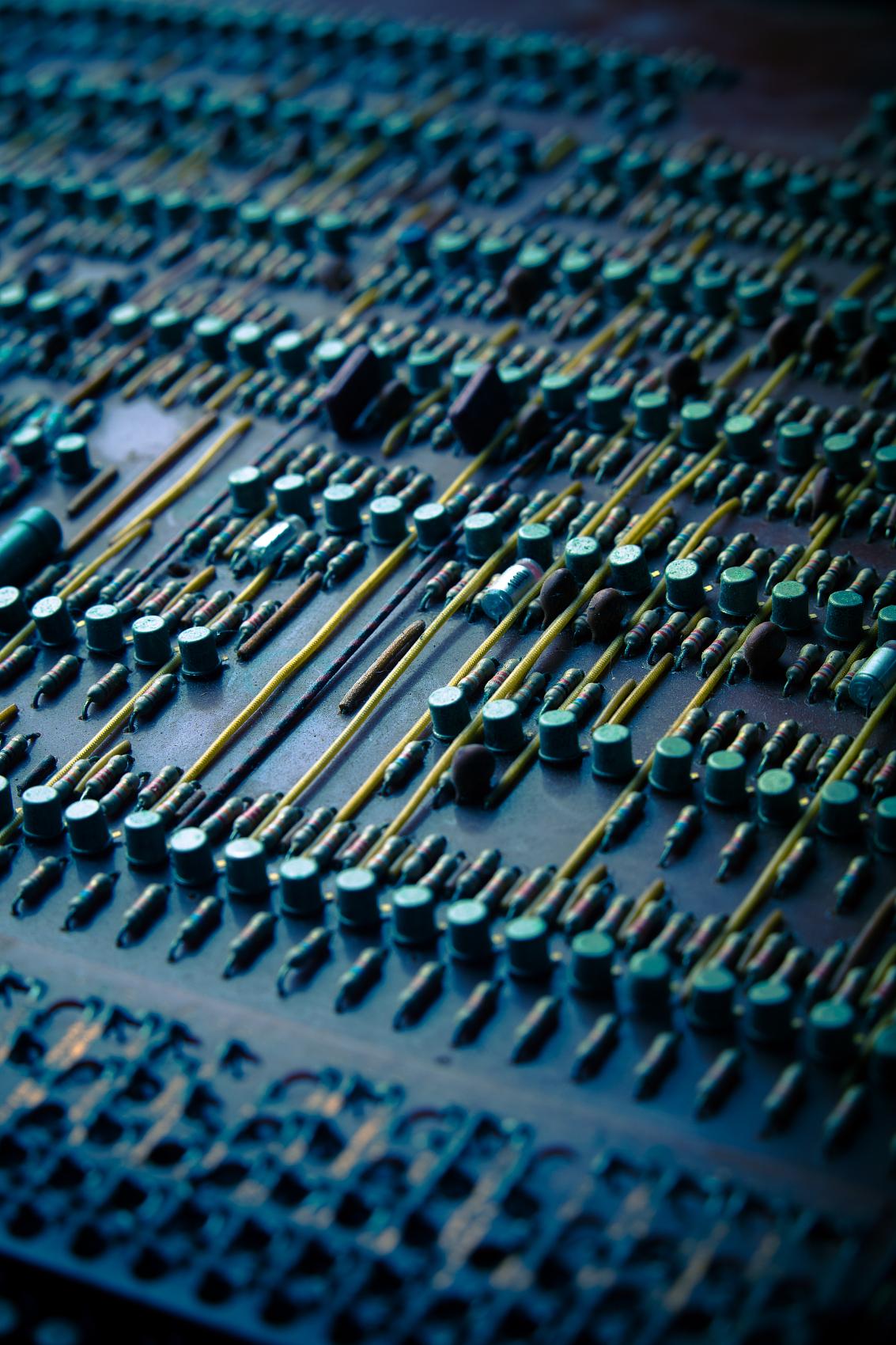 Parametrization.
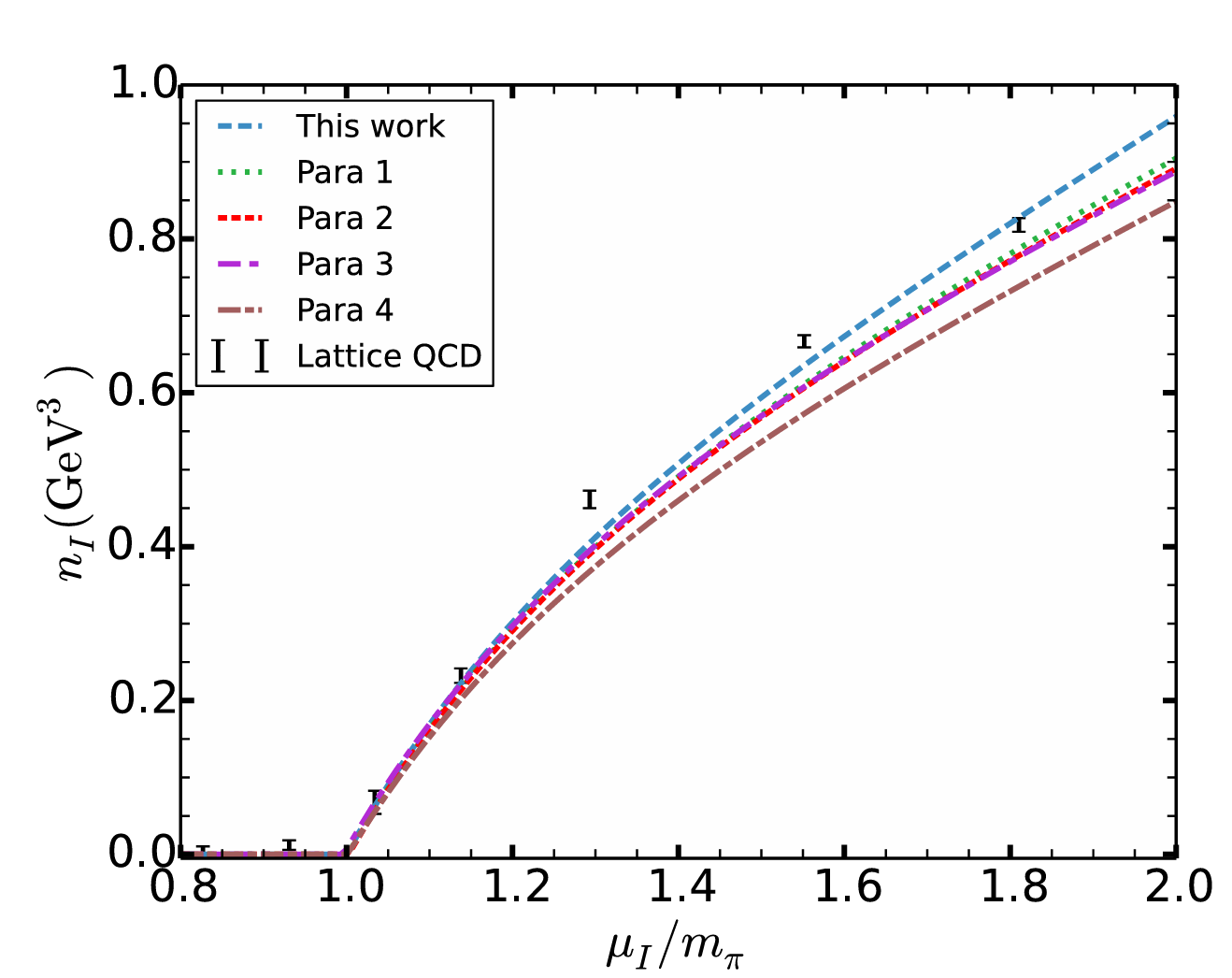 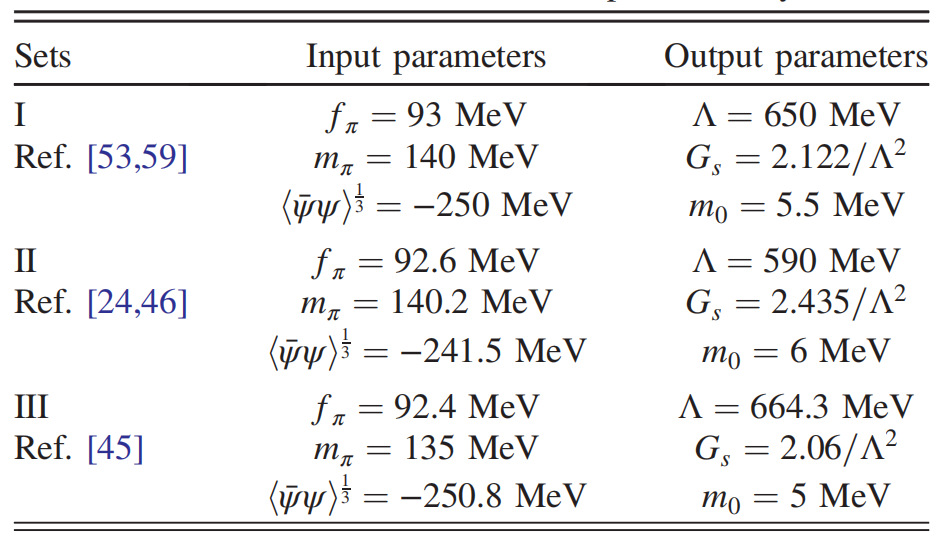 The normalized isospin number density as a function of μI/mπ at fixed T = 0 compared with recent lattice data.
QCD phase structure extended to finite isospin density
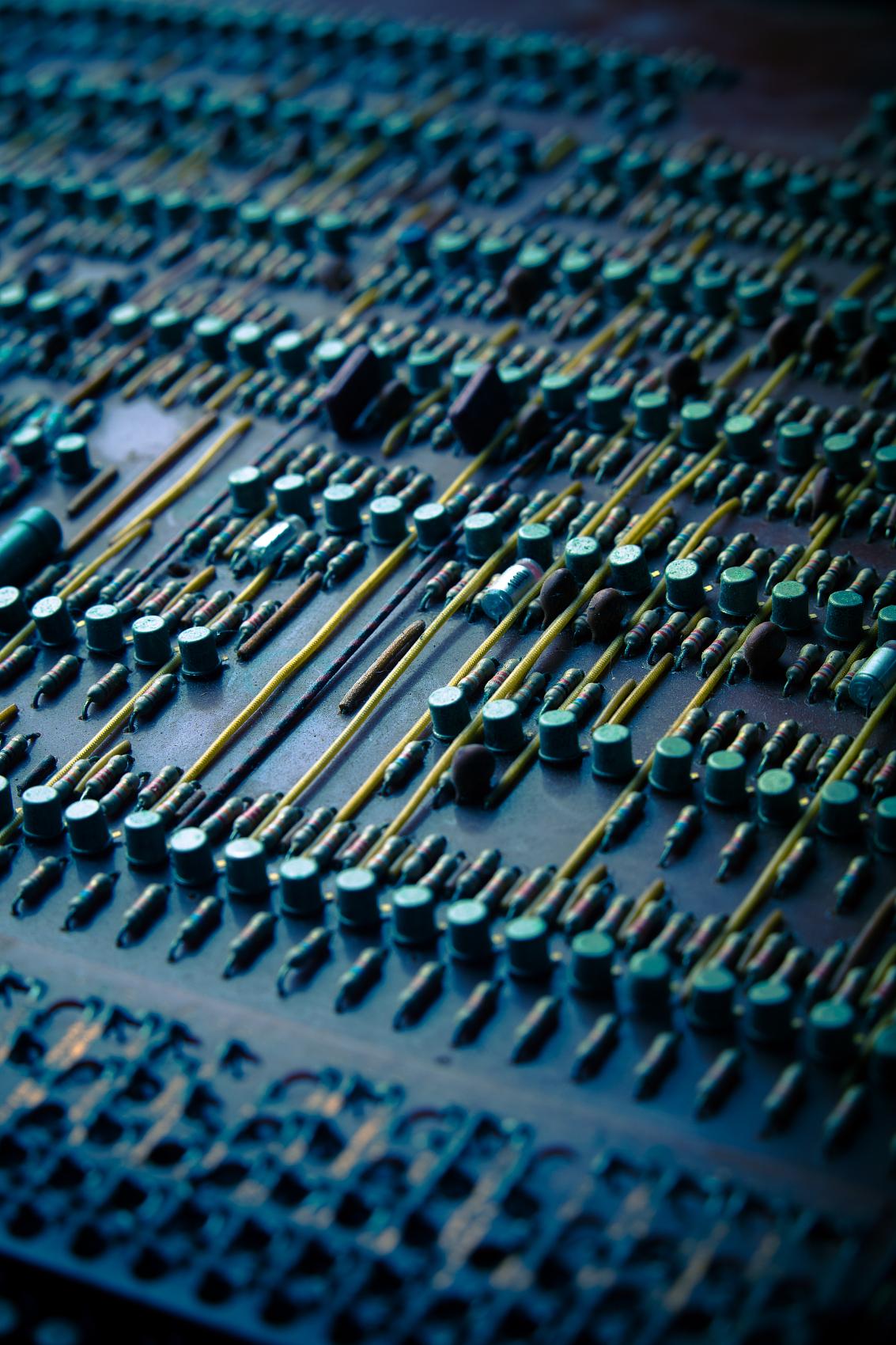 Result.
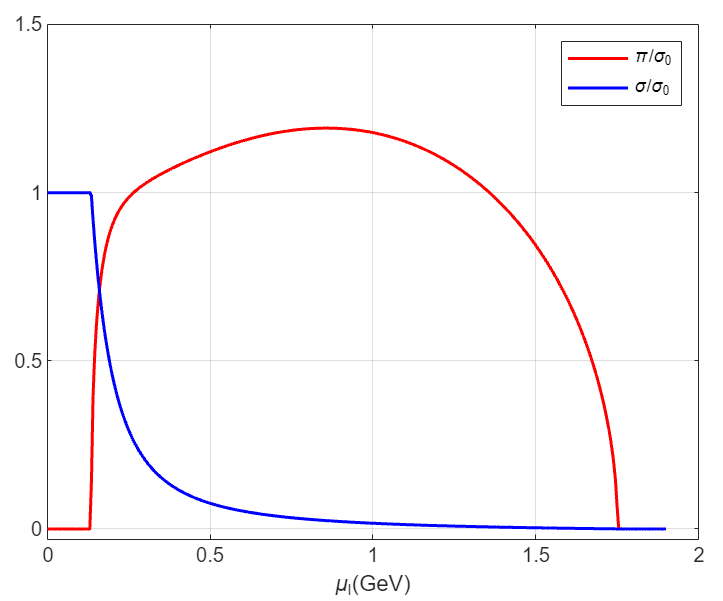 QCD phase structure extended to finite isospin density
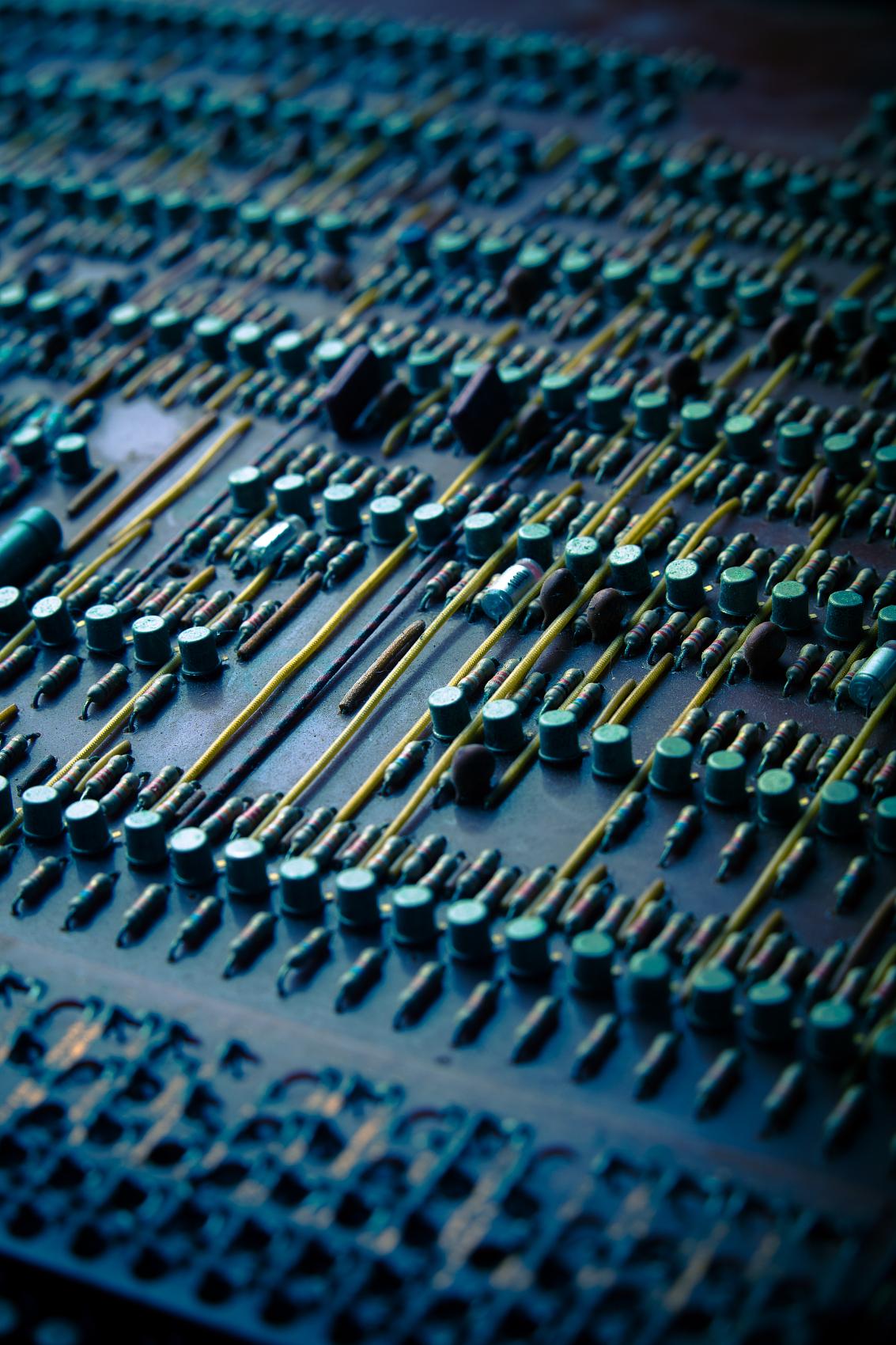 Result in the coexistence region .
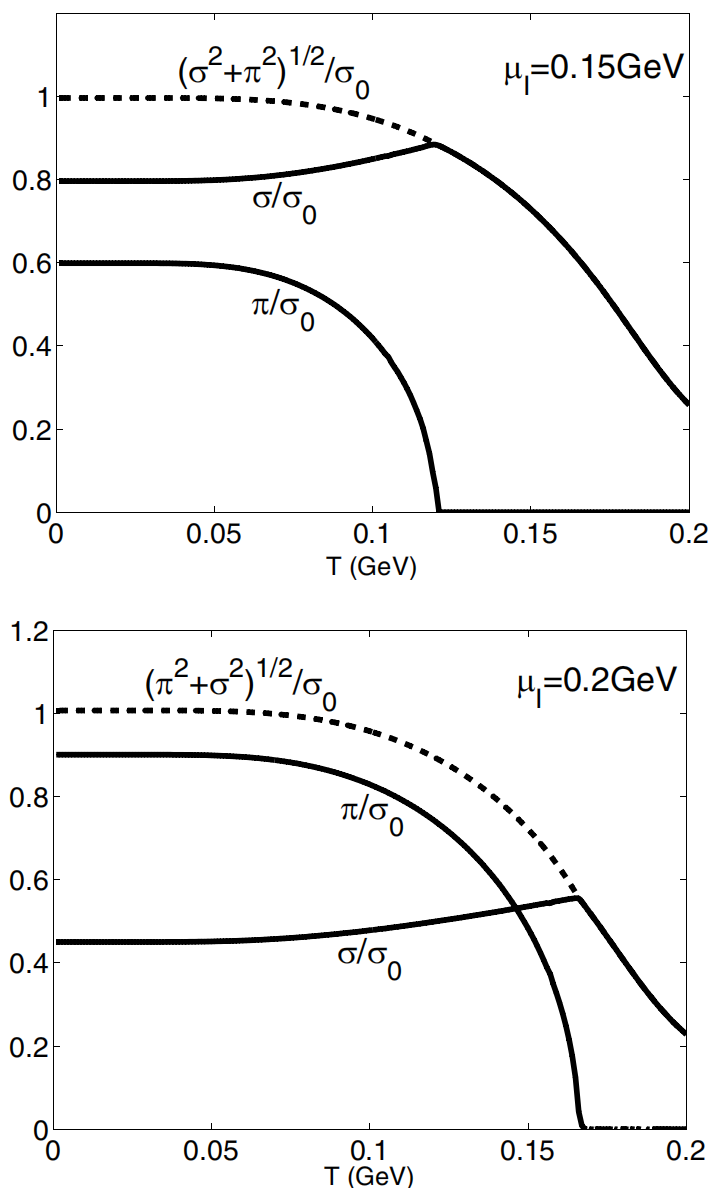 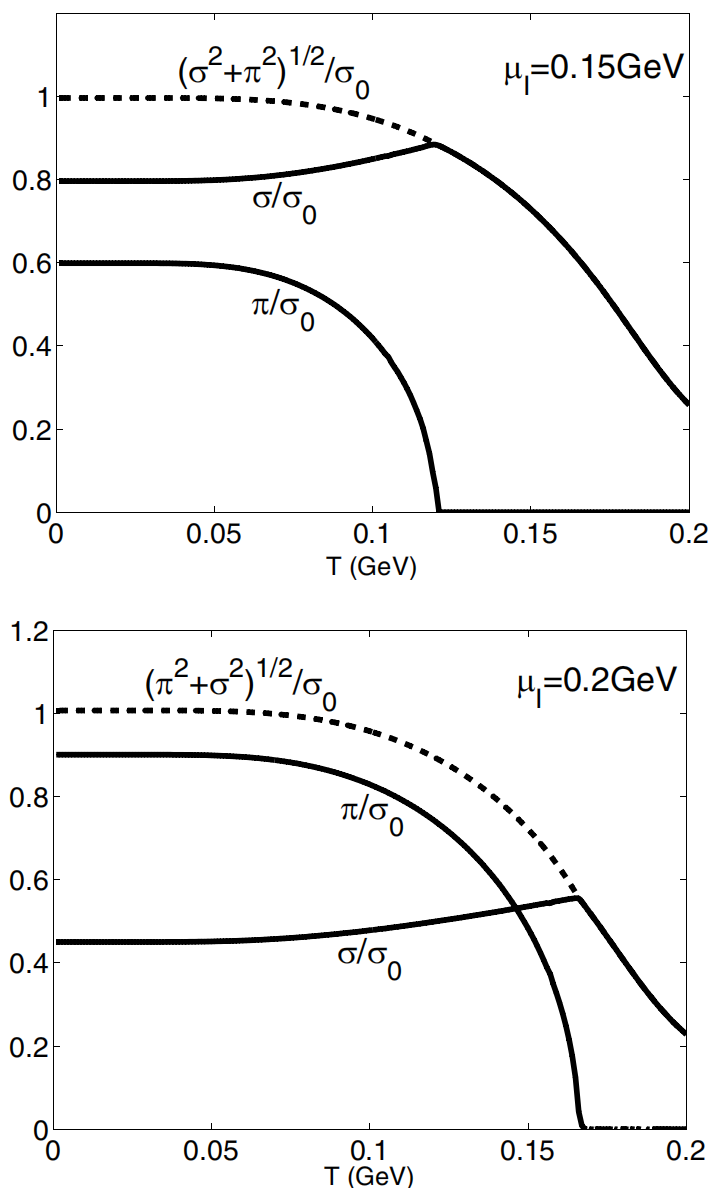 QCD phase structure extended to finite isospin density
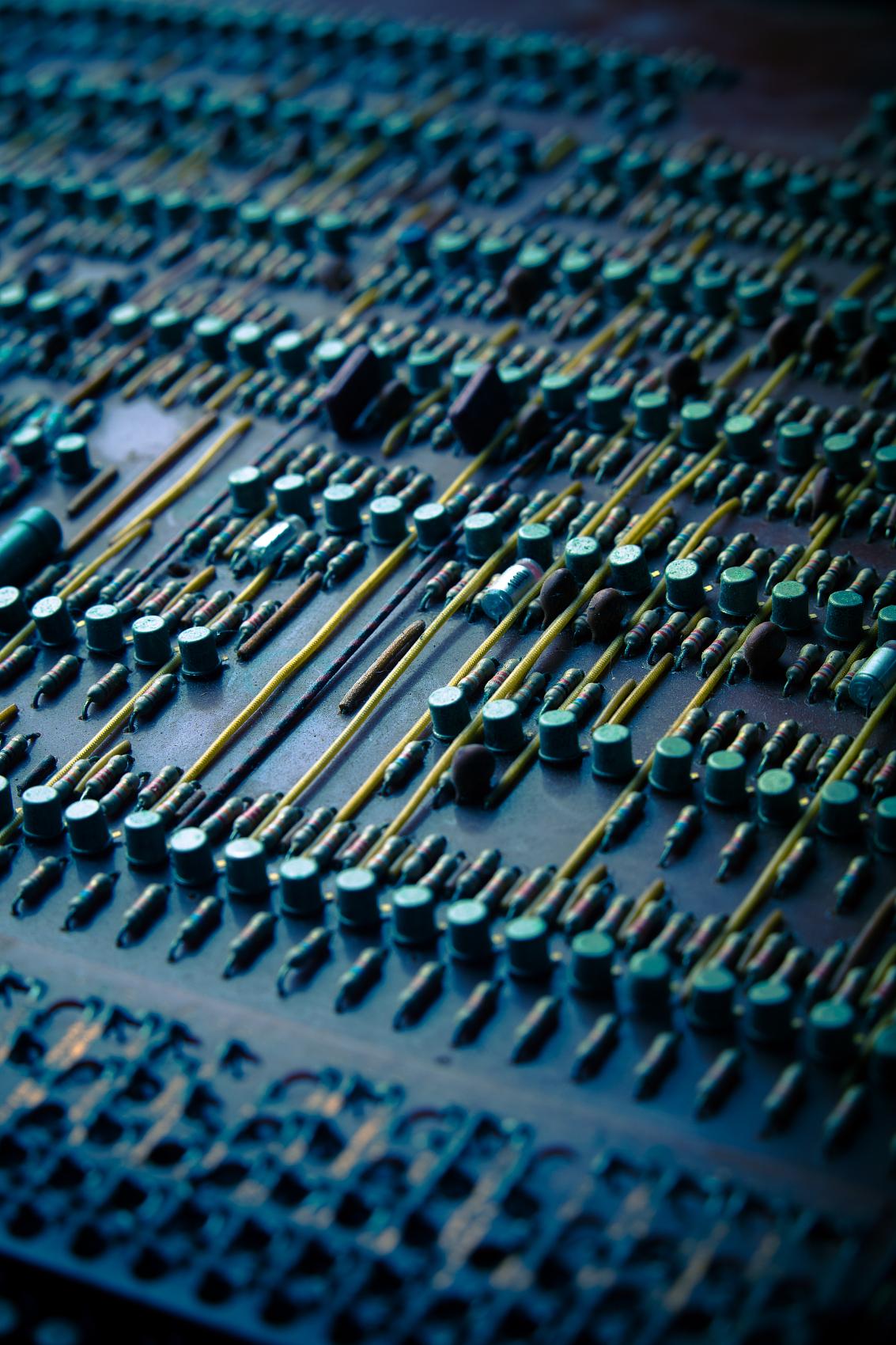 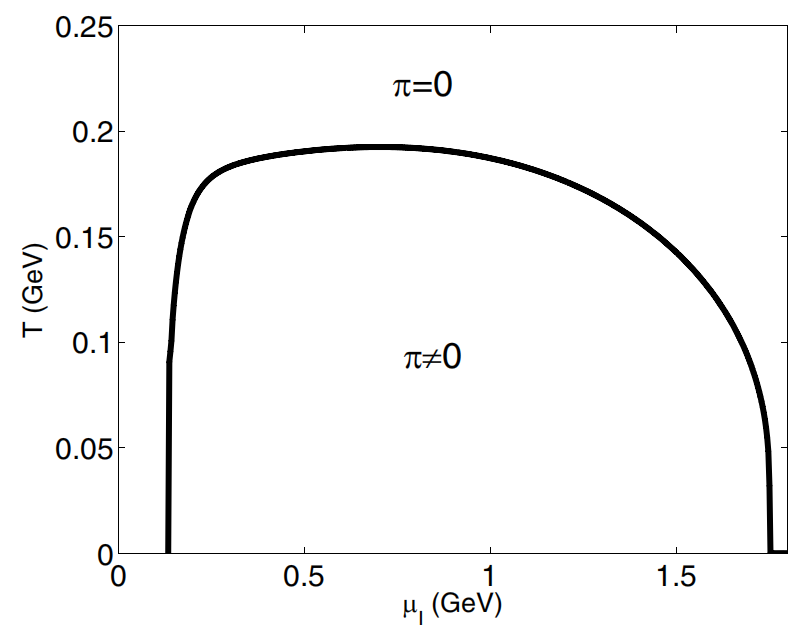 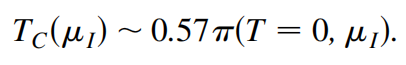 QCD phase structure extended to finite isospin density
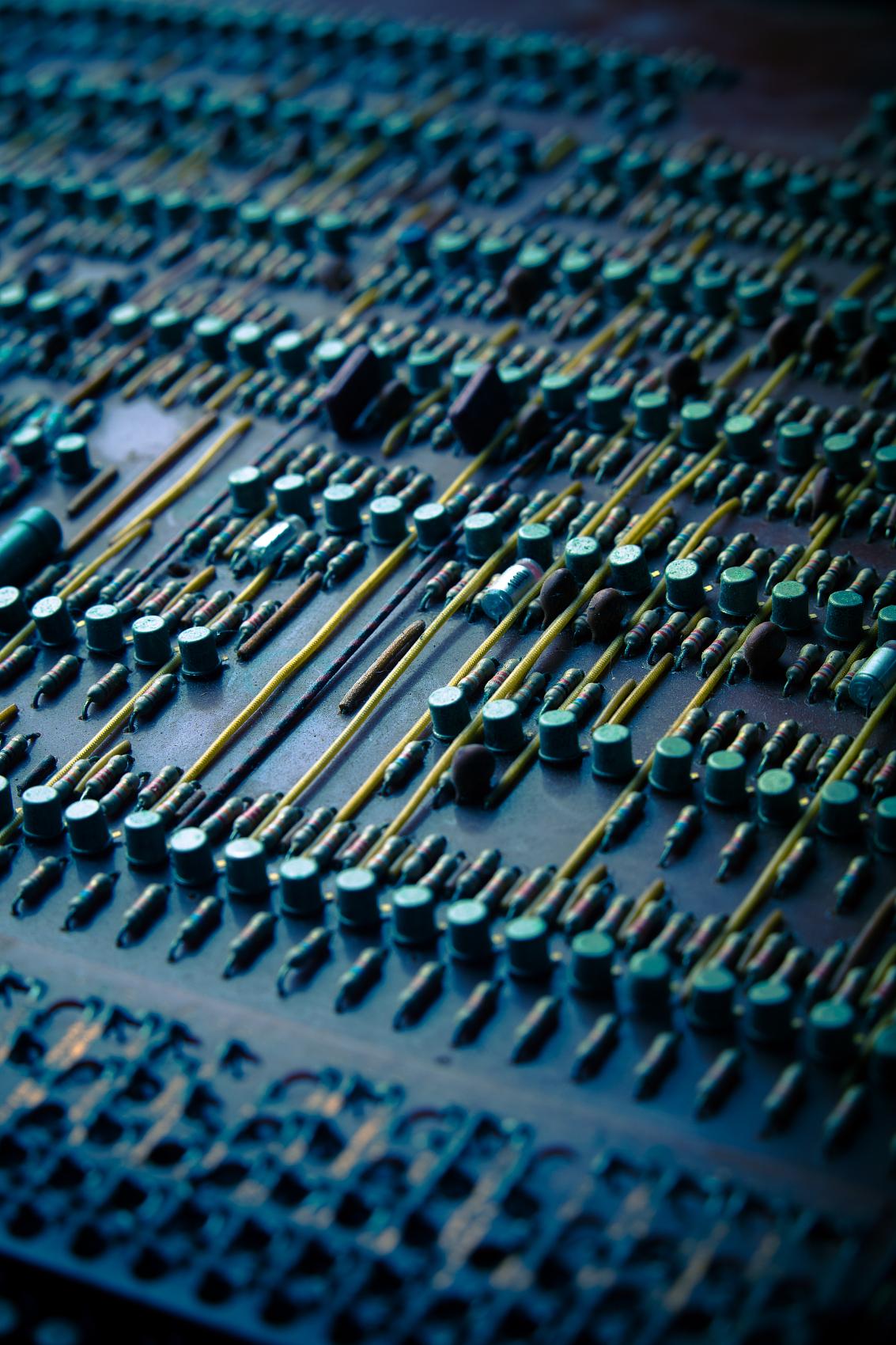 Result in Finite baryon density effect
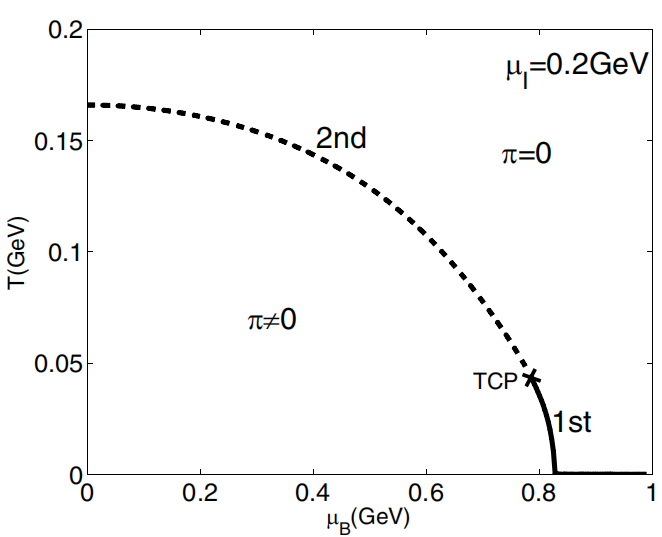 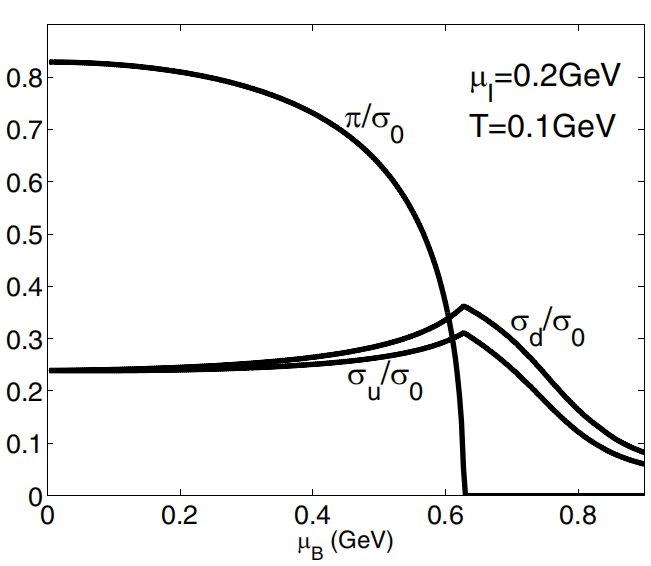 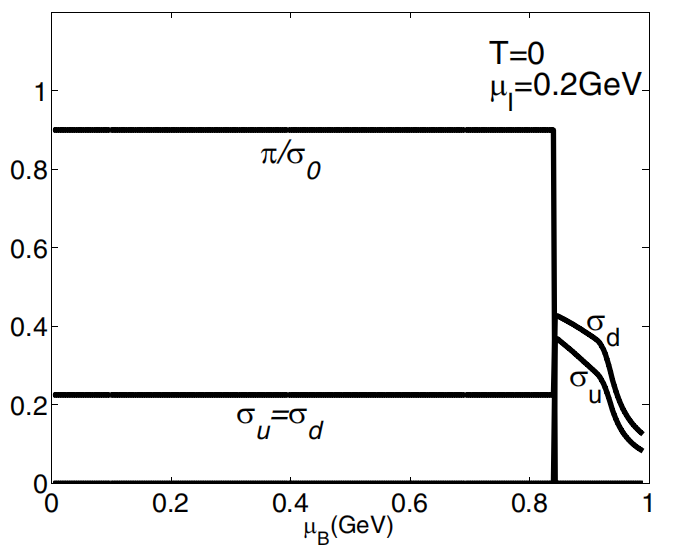 part 2
Finite isospin density with CP break
It is a well-known fact that within the regime of strong interaction instanton contributions can lead to CP violation the QCD Lagrangian density generally contains an extra θ-term,
Finite isospin density with CP break
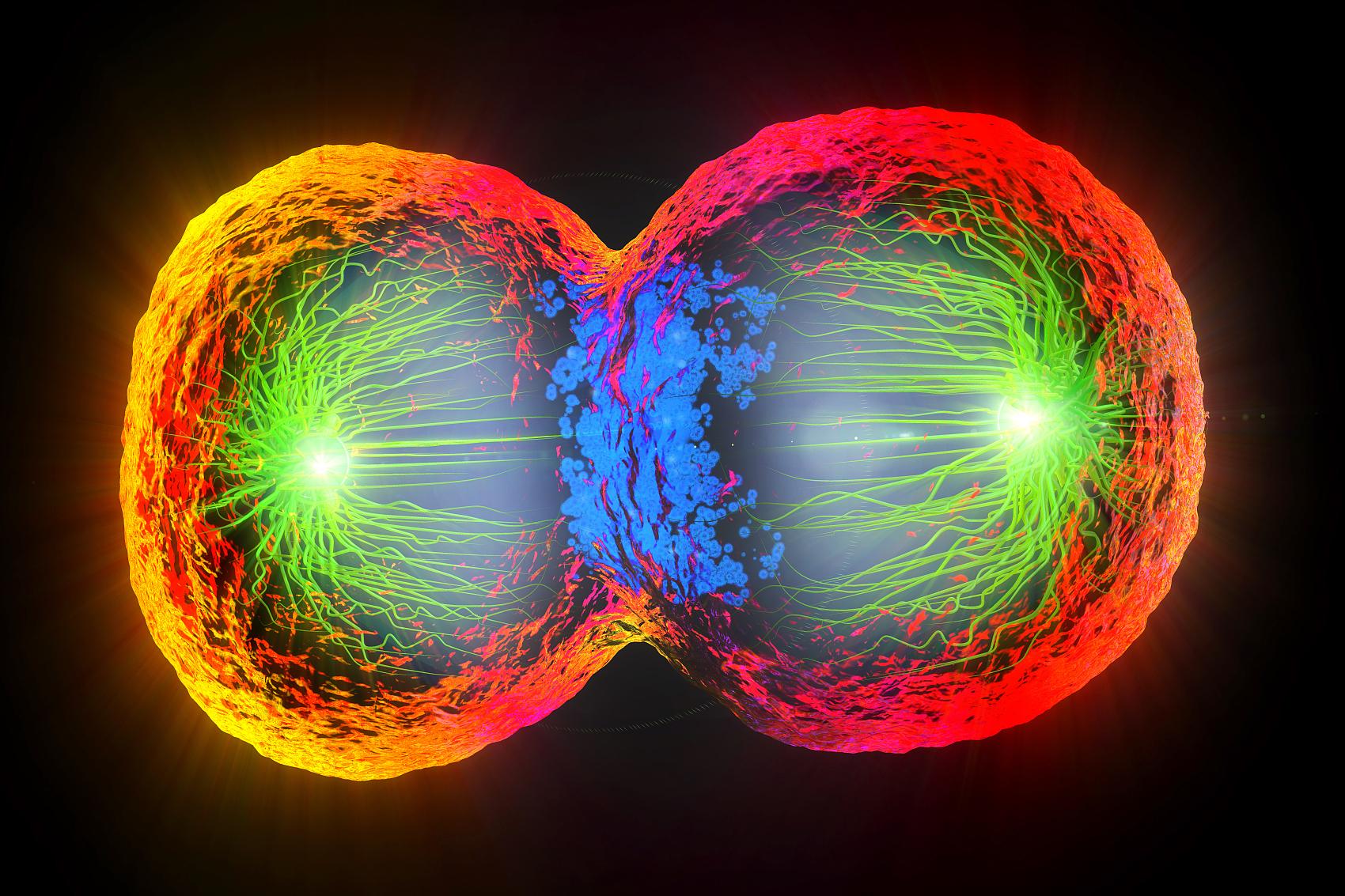 Introduction
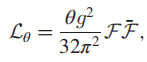 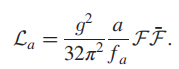 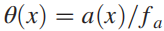 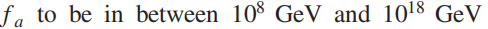 since
    the energy scales are much smaller than the axion symmetry breaking scale fa, we can consider the axion field to be in its vacuum expectation value, so it behaves like a CP violating term added to the QCD action.
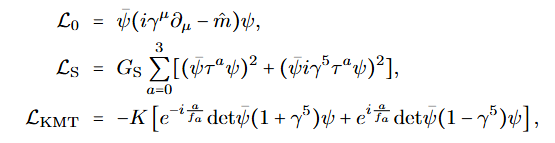 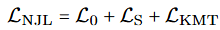 Finite isospin density with CP break
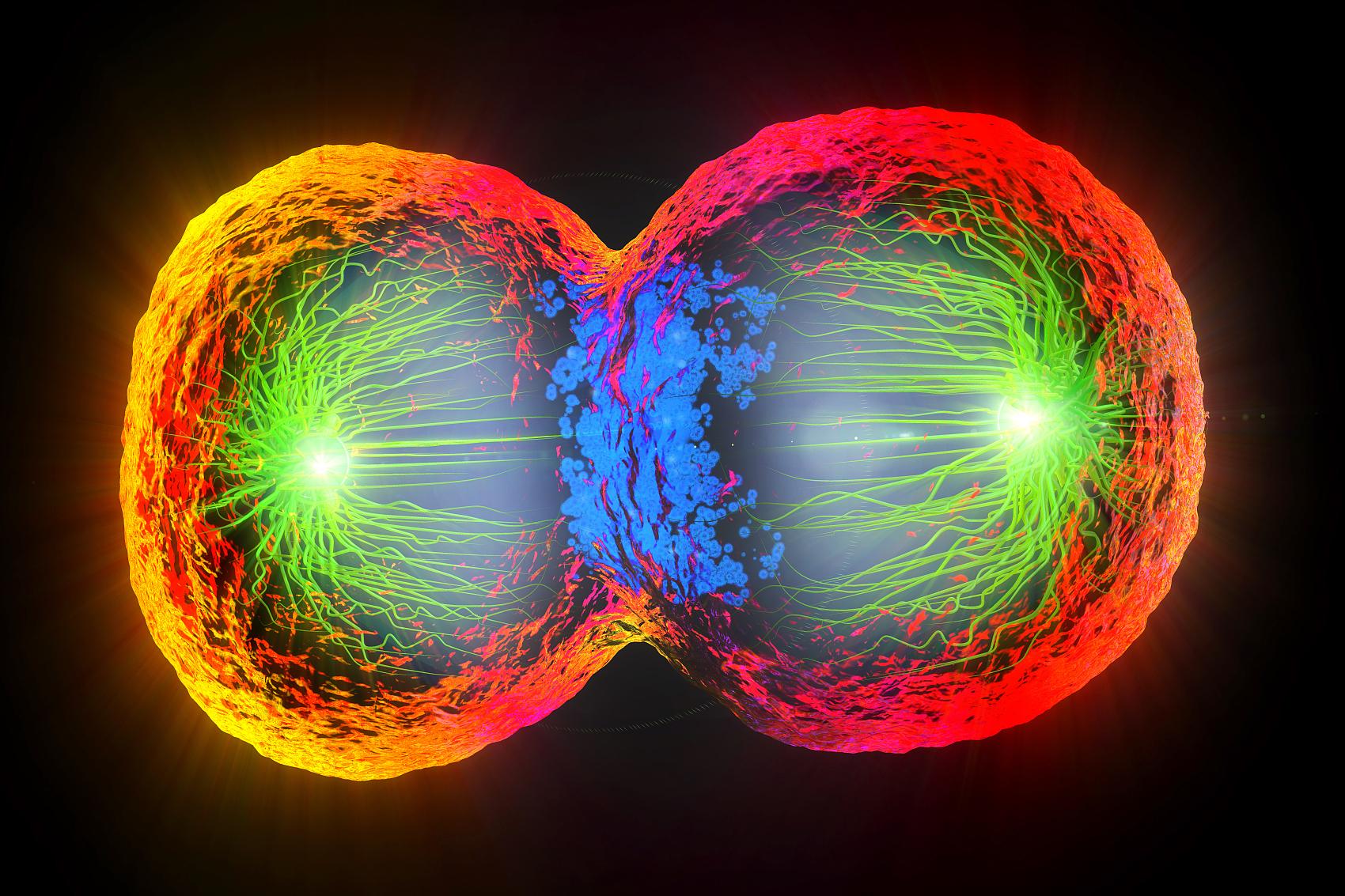 mean field approximation.
The inverse of the quark propagator
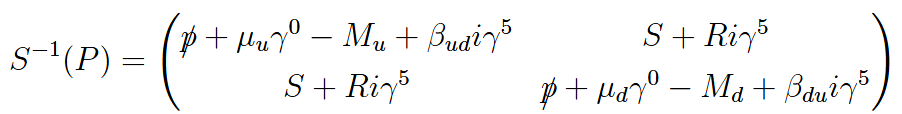 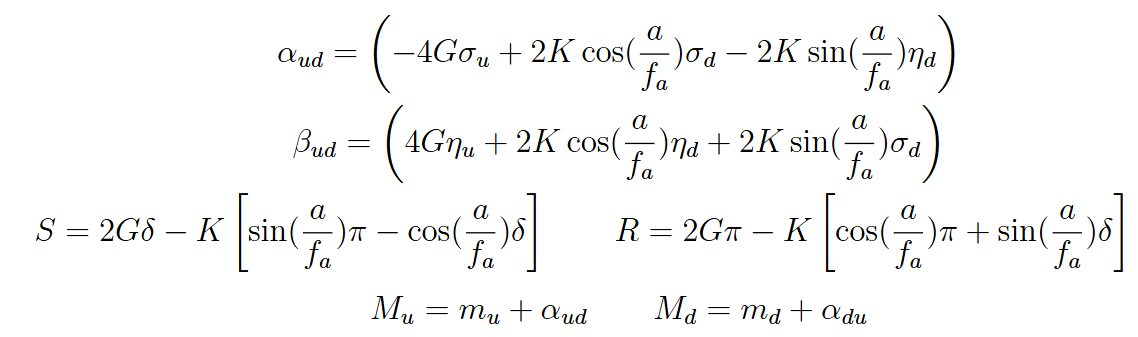 the Lagrangian no longer possesses CP symmetry, the \( \eta \) condensation and \( \delta \) condensation must also be considered. In the mean-field approximation, we can obtain the inverse of the quark propagator.
Finite isospin density with CP break
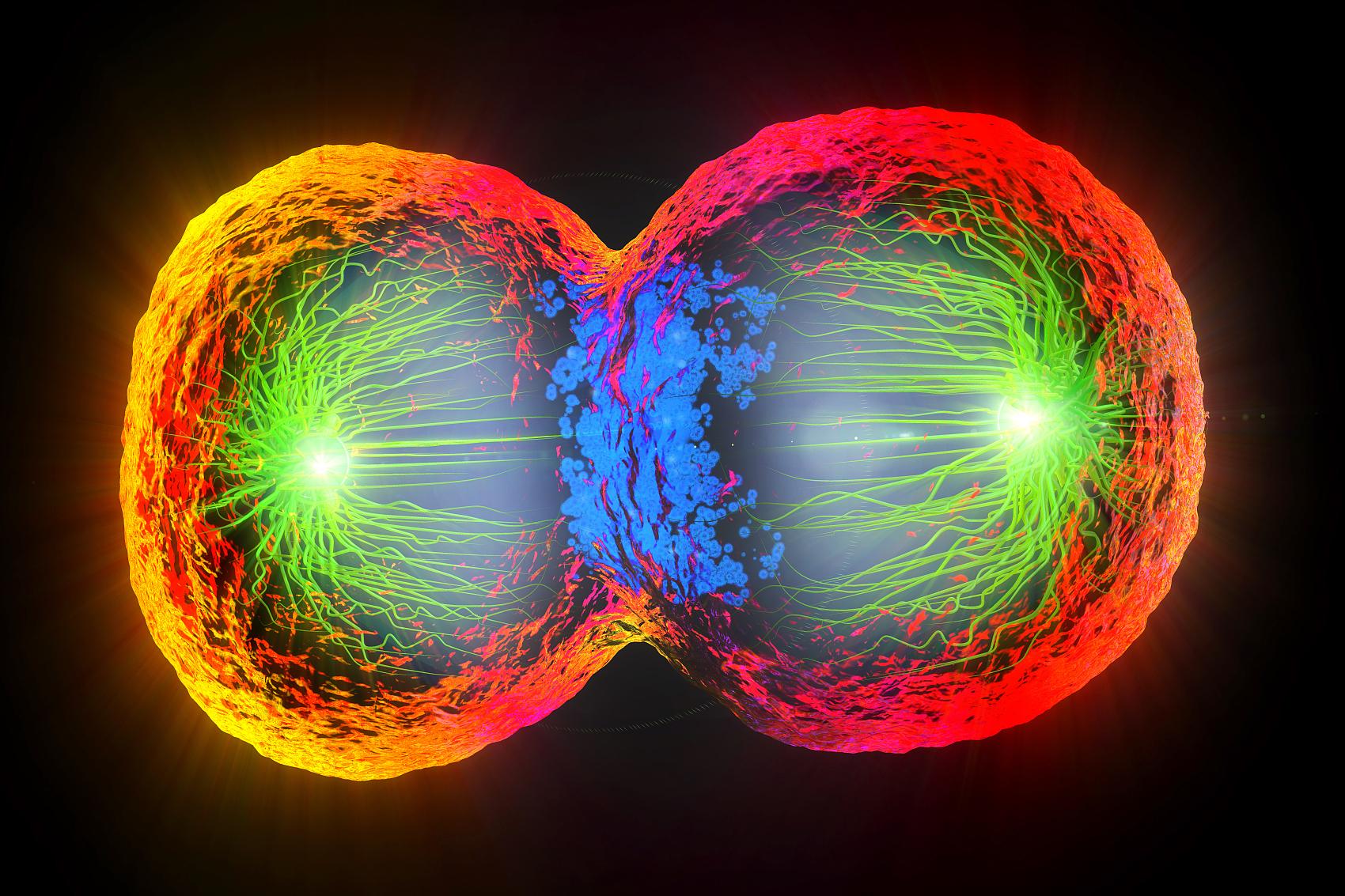 mean field approximation.
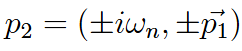 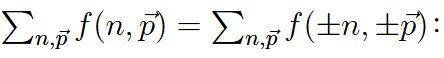 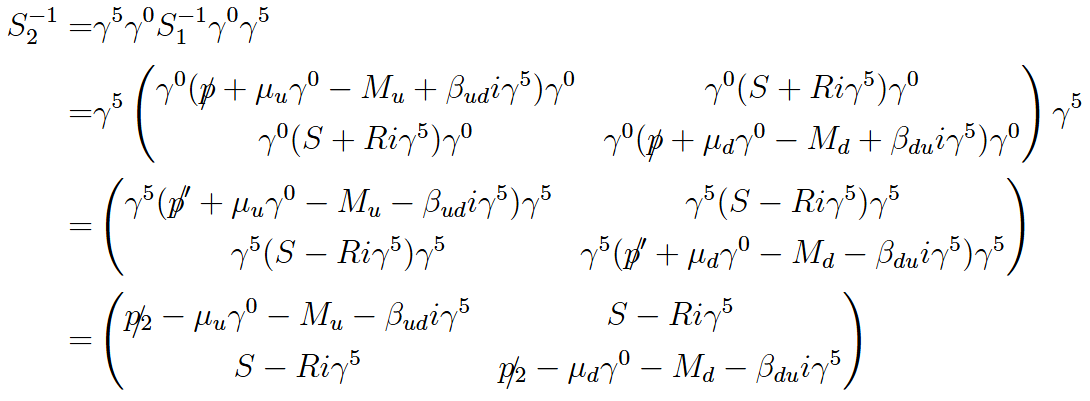 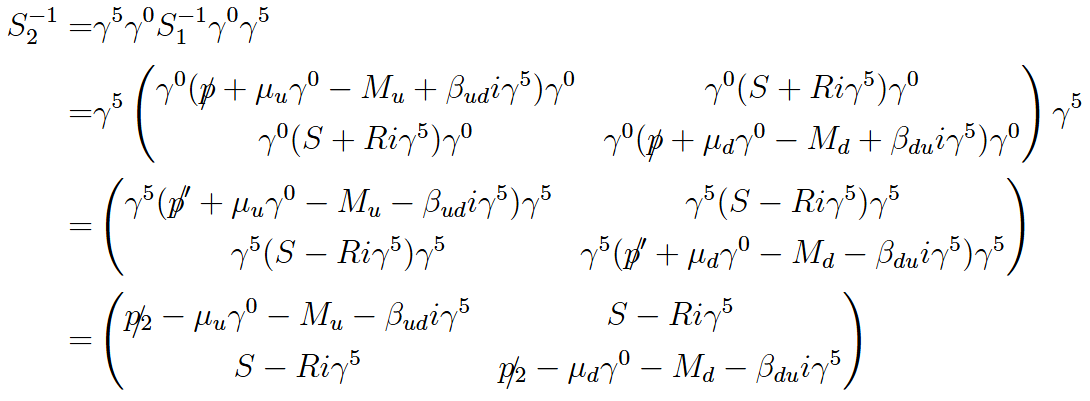 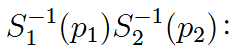 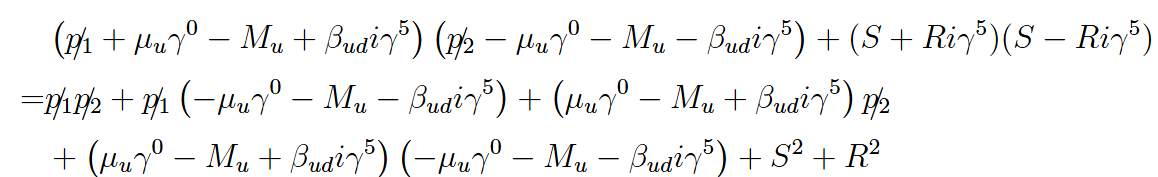 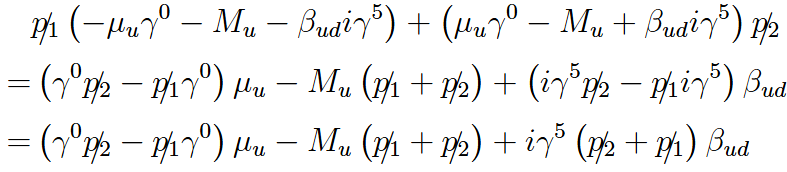 We chose
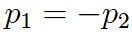 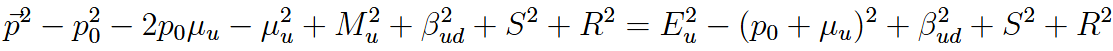 Finite isospin density with CP break
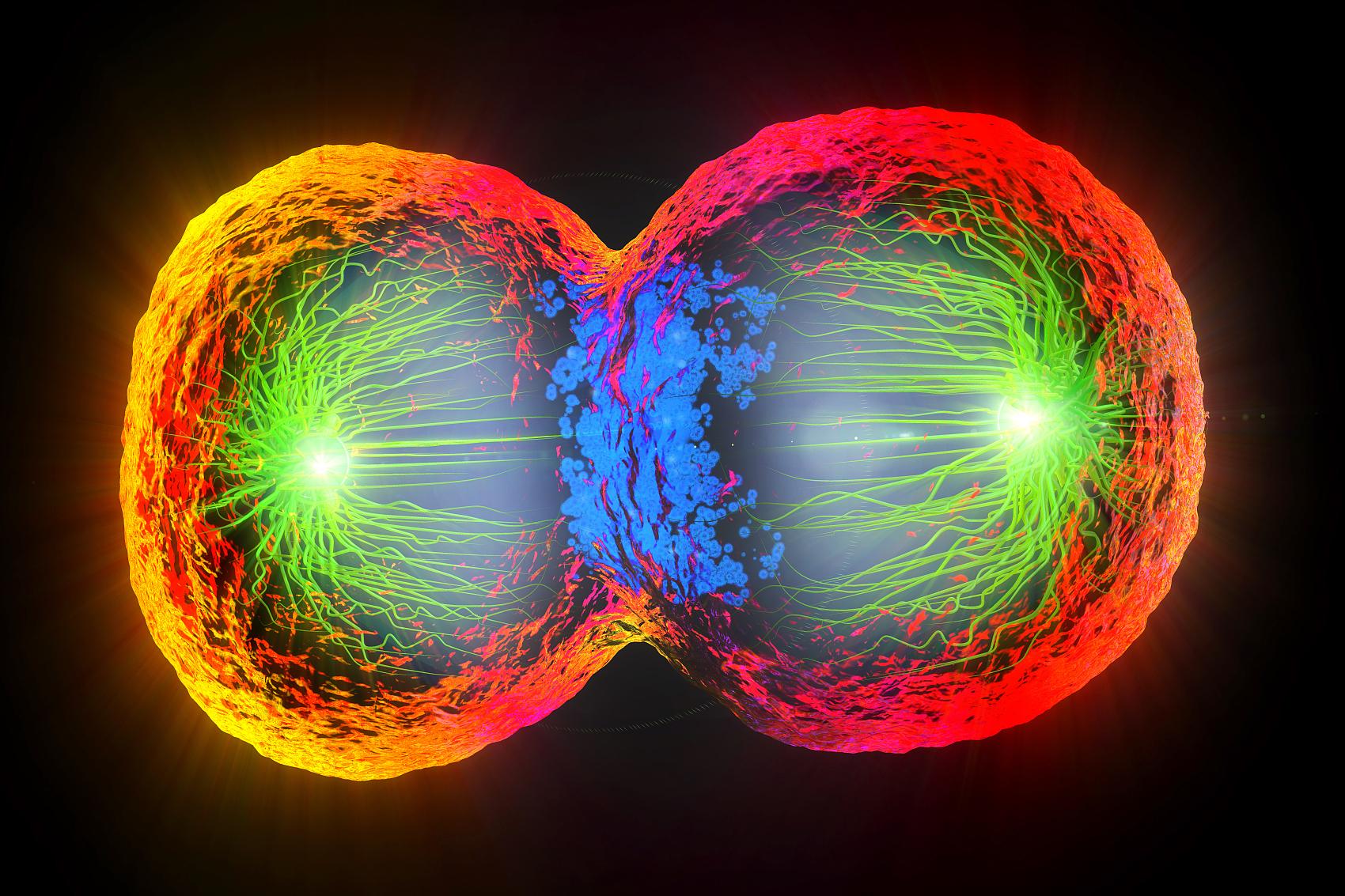 mean field approximation.
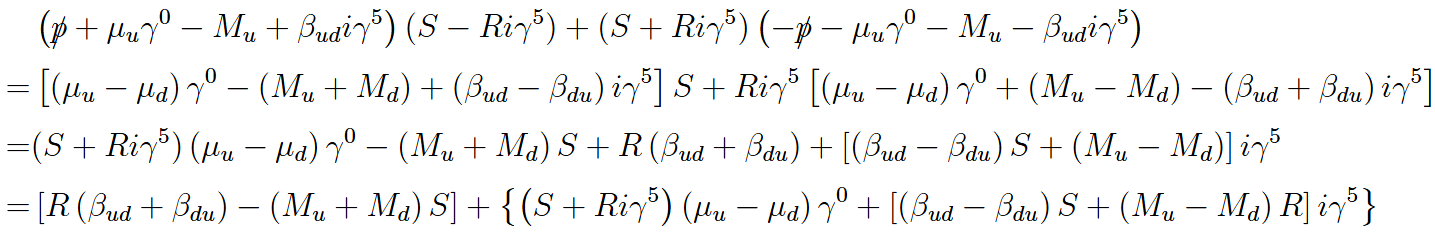 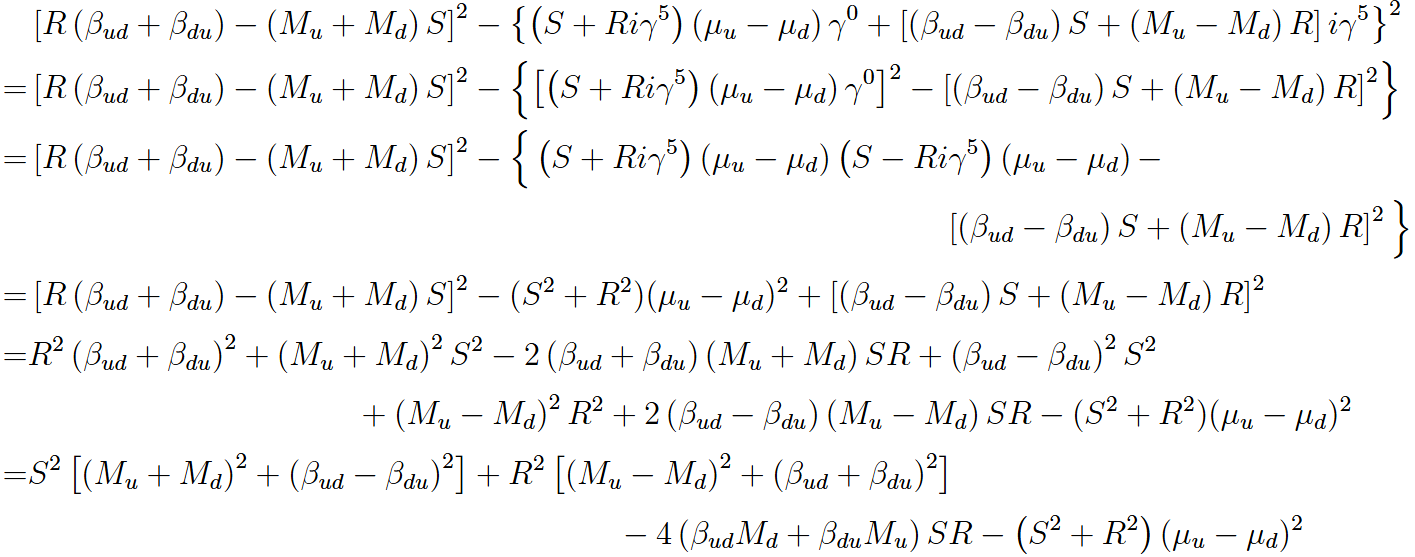 Finite isospin density with CP break
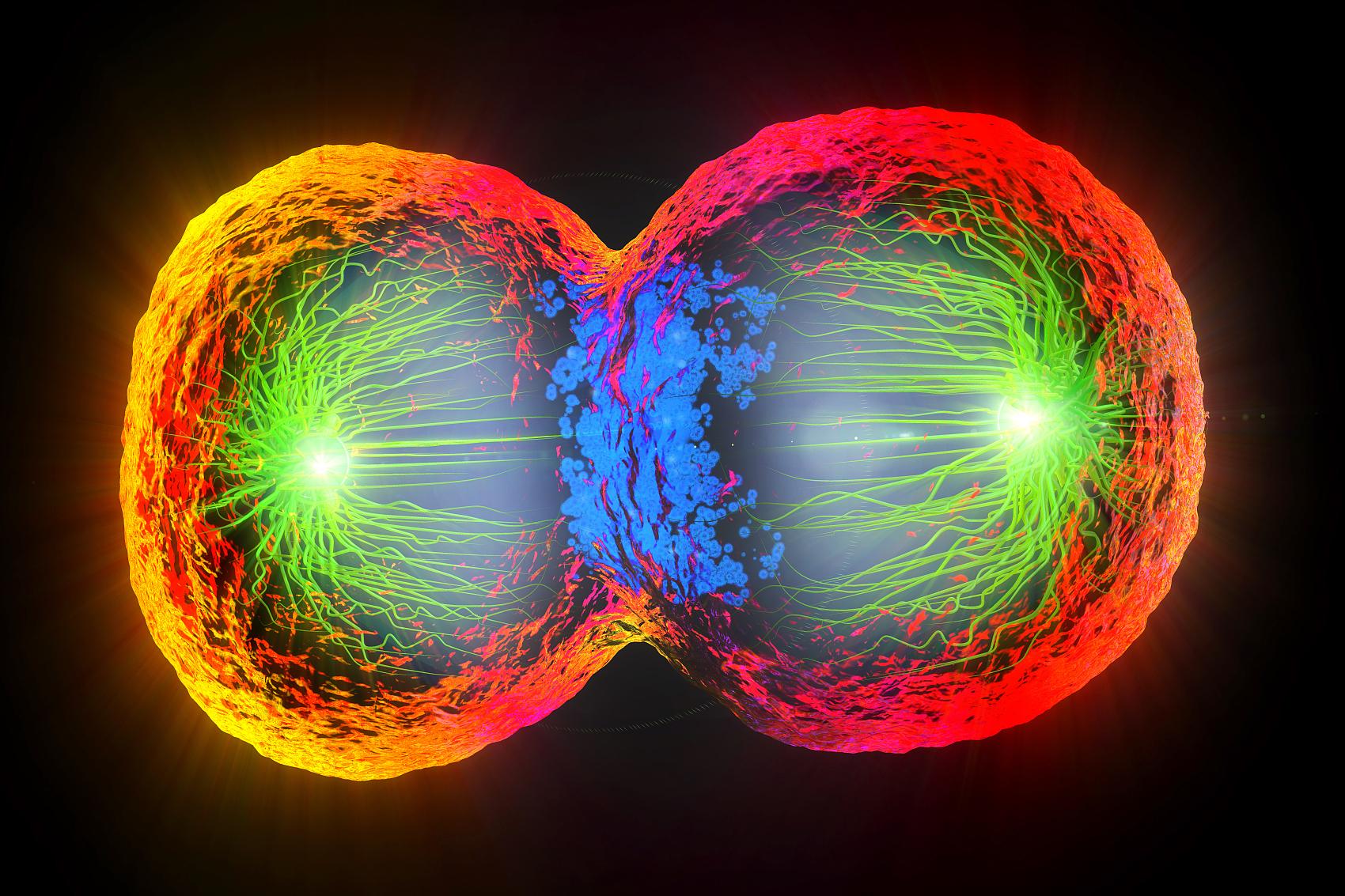 mean field approximation.
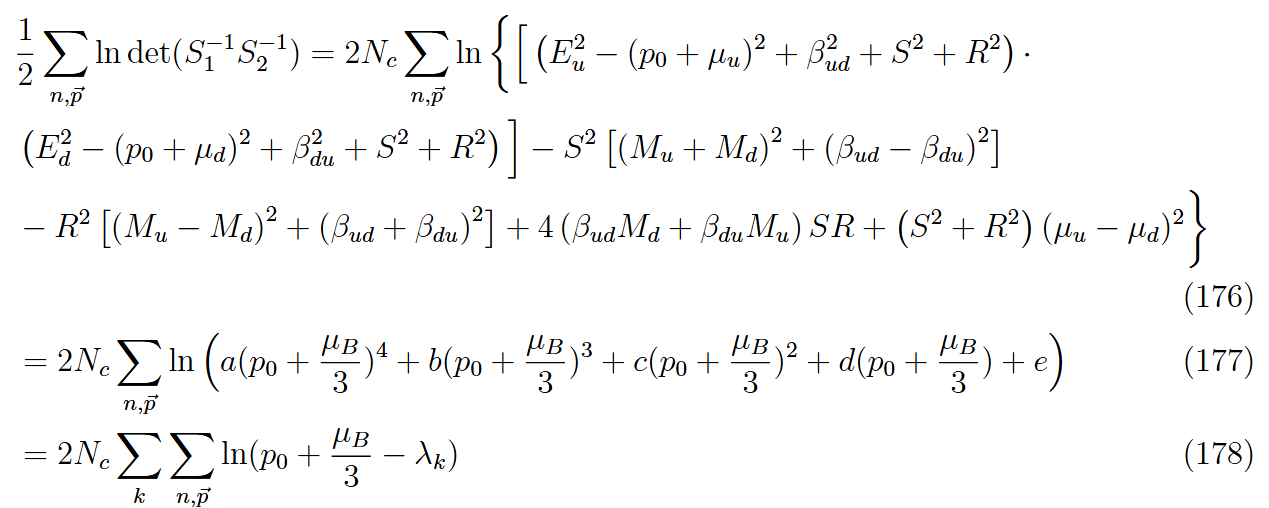 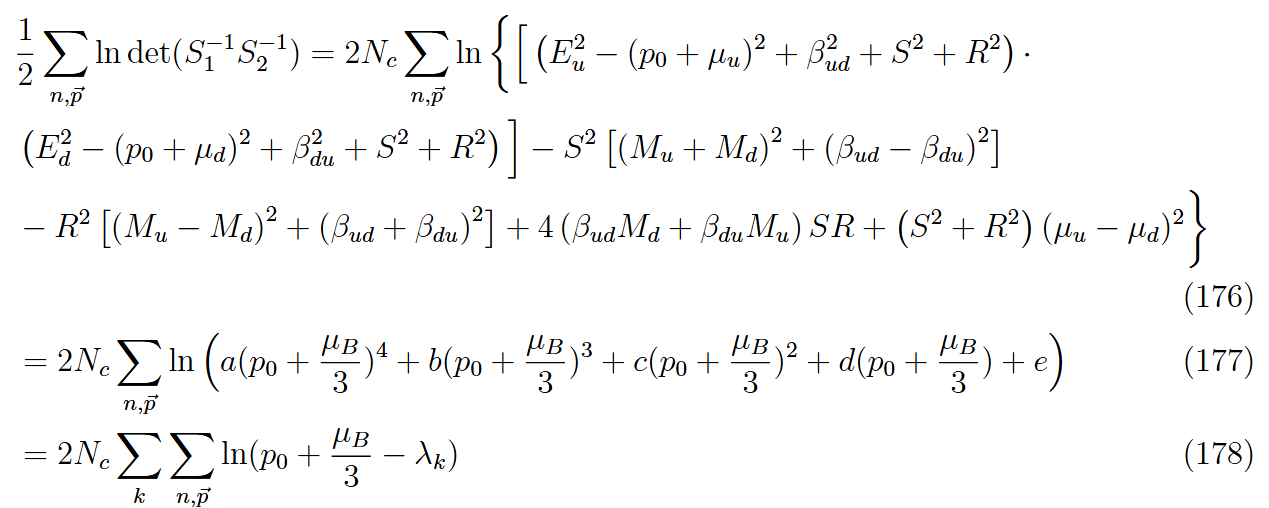 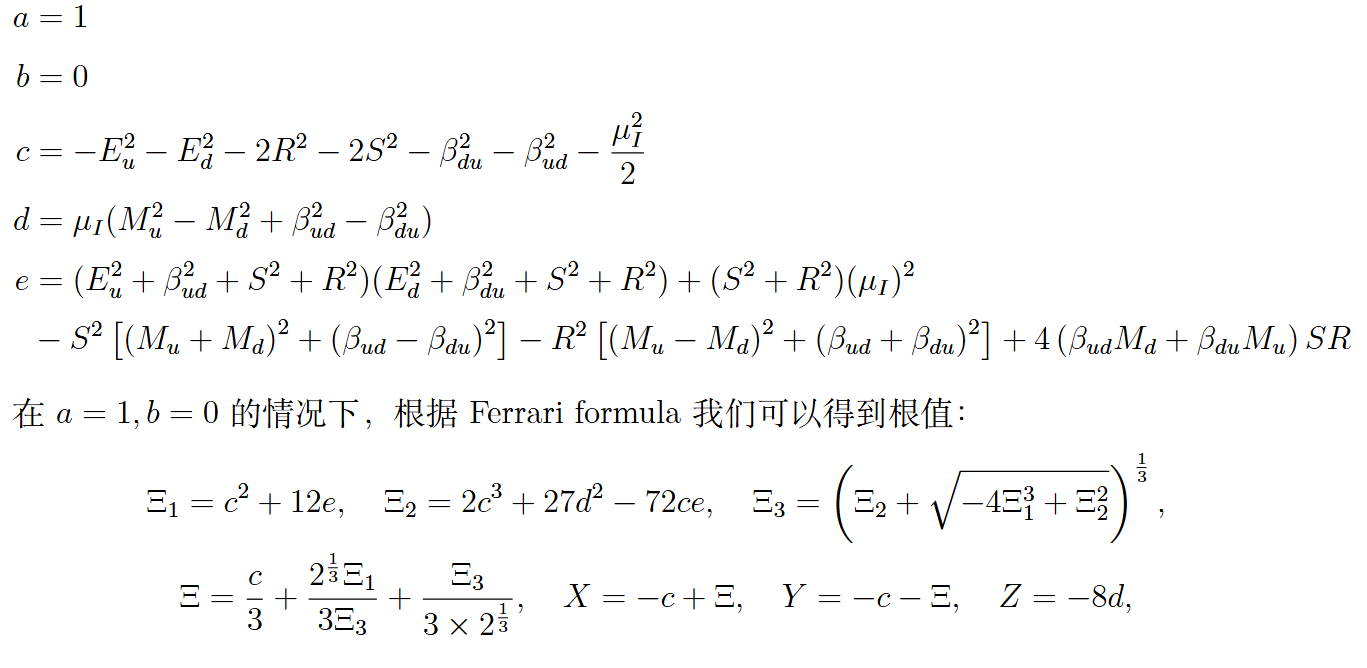 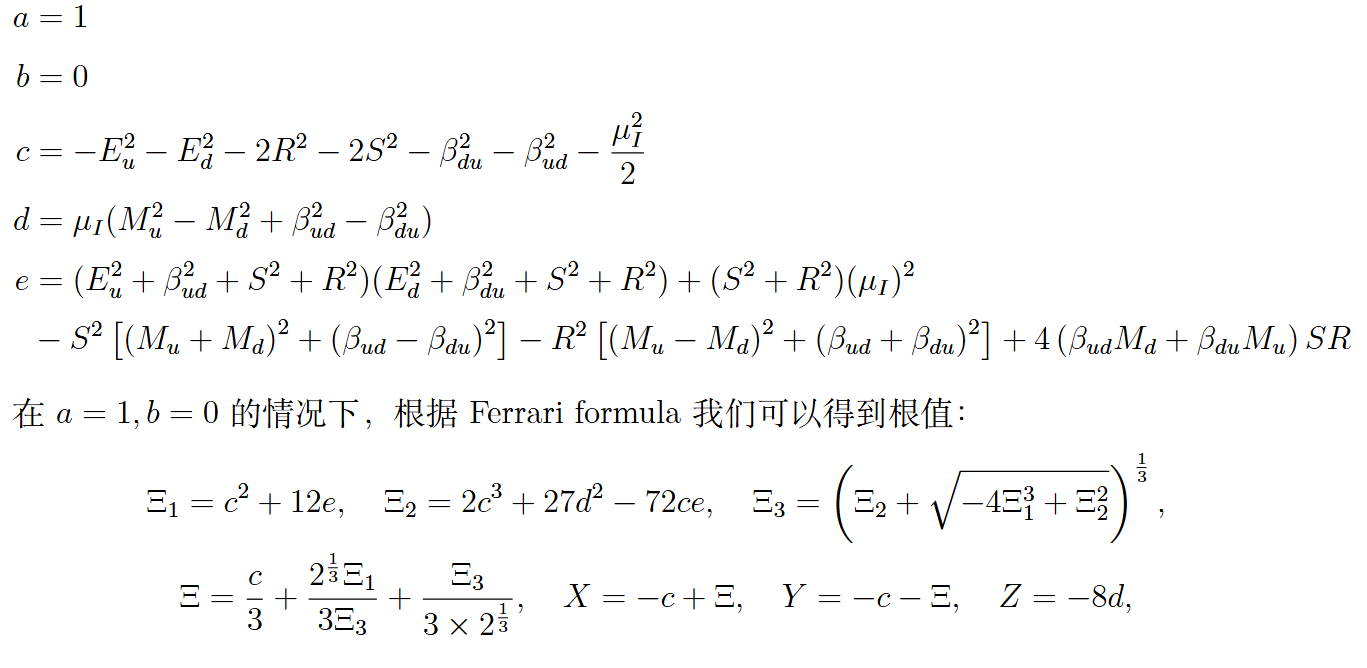 Finite isospin density with CP break
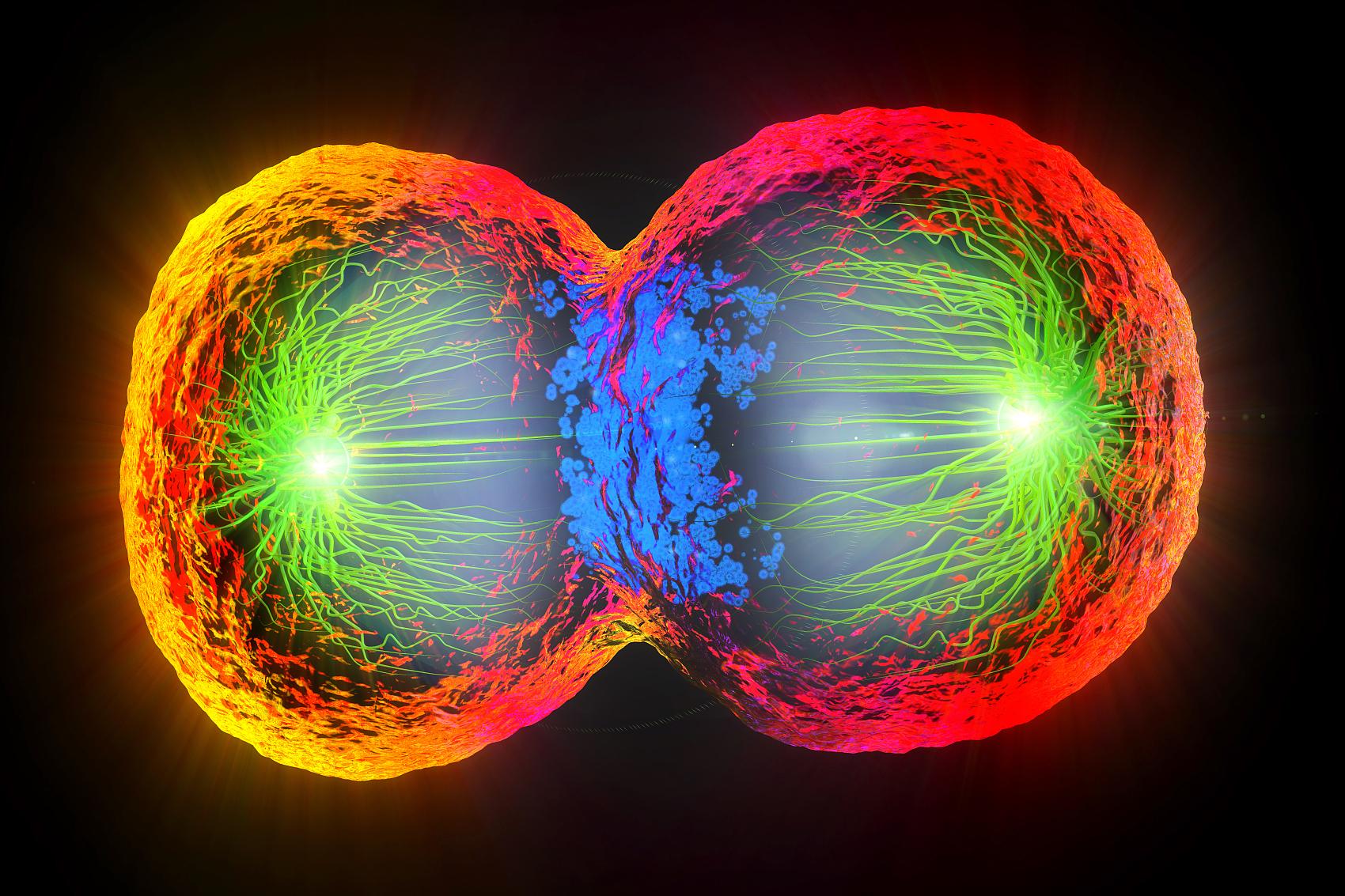 mean field approximation.
Ferrari formula to get the roots
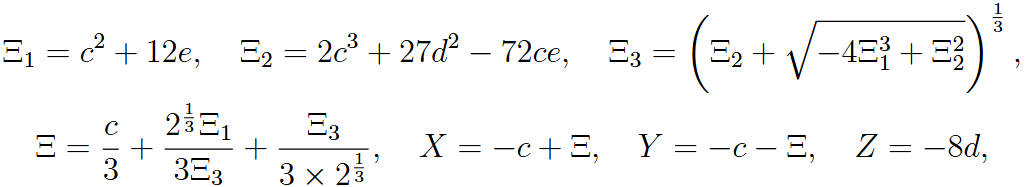 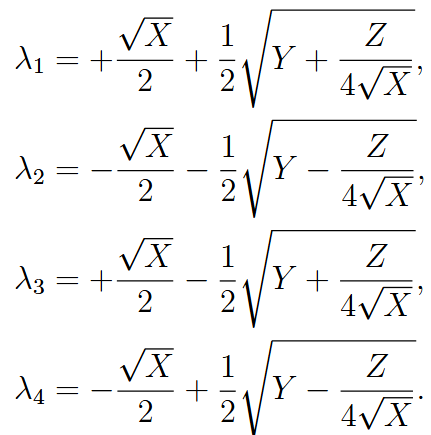 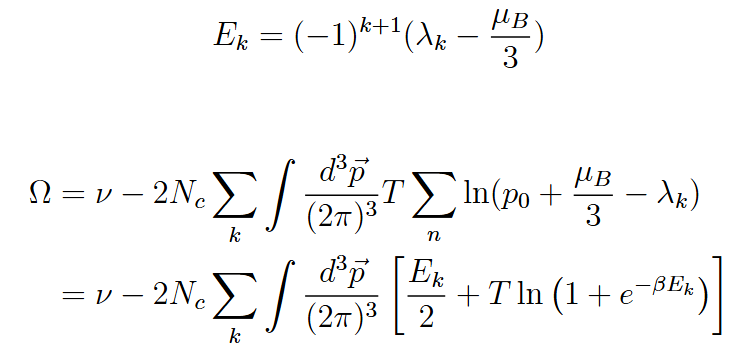 The thermodynamic potential in mean field approximation
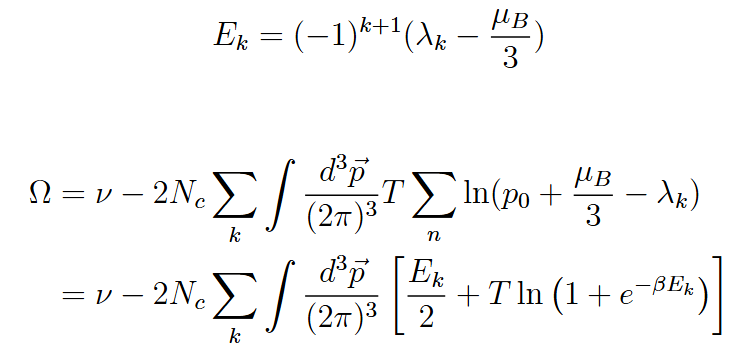 Finite isospin density with CP break
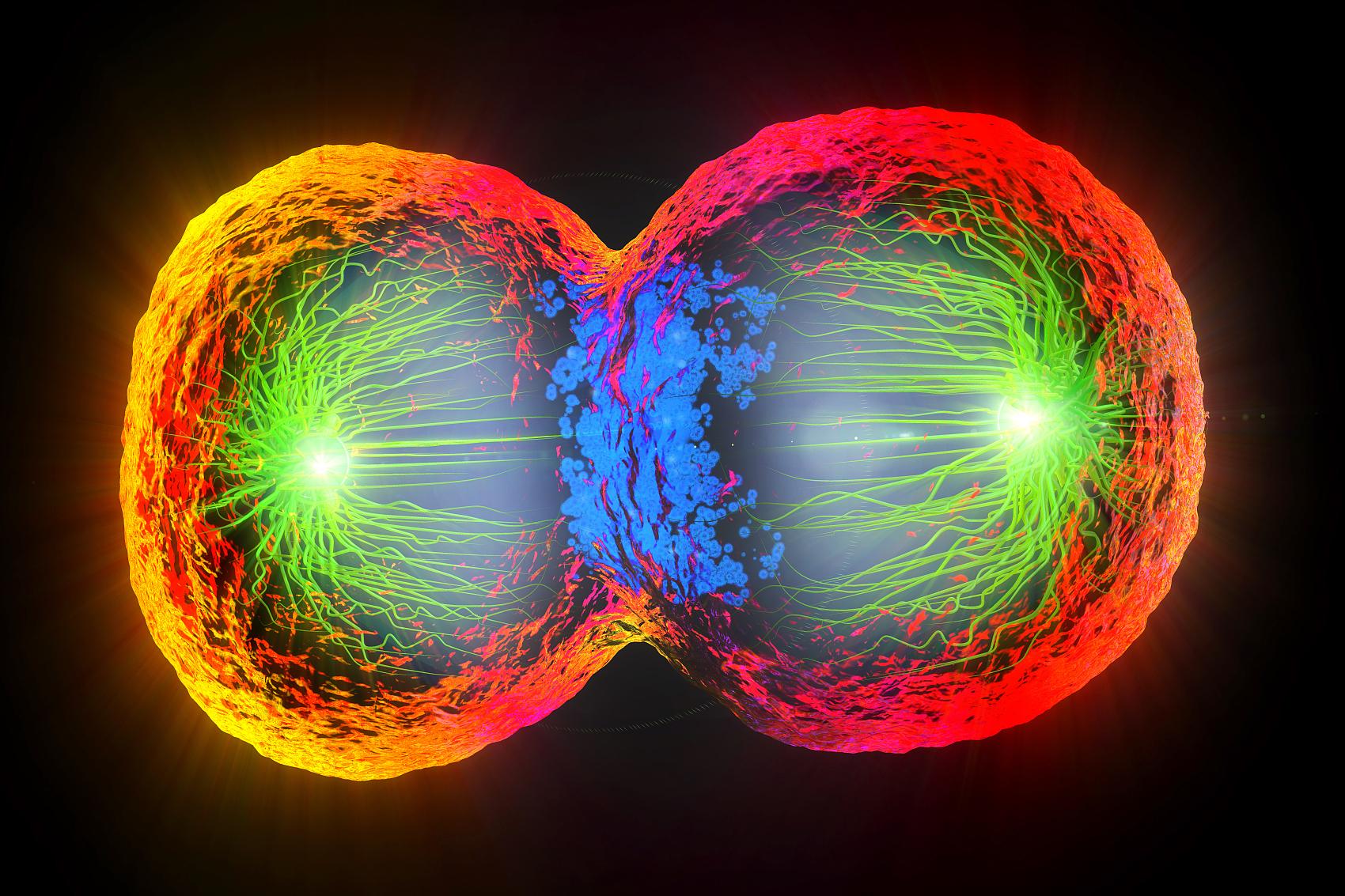 mean field approximation.
The method to get the quark propagater
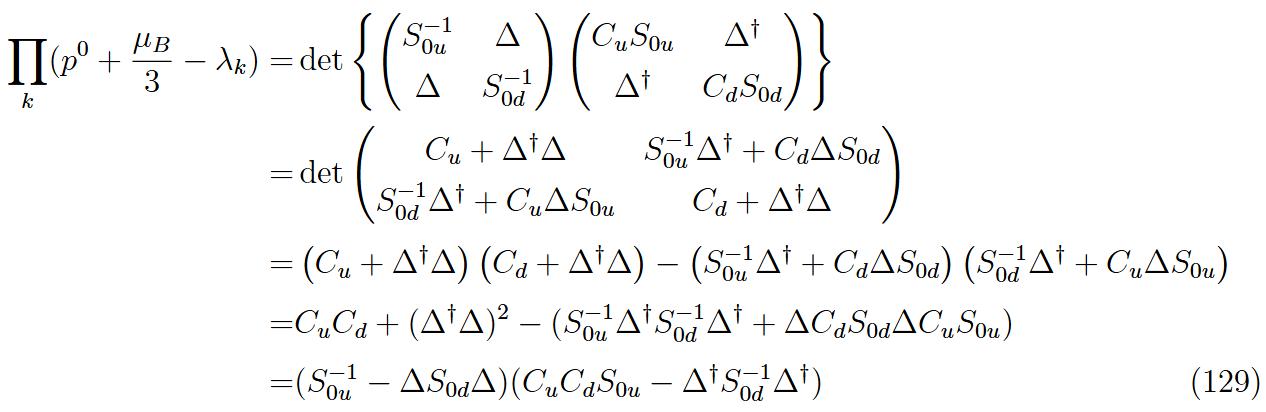 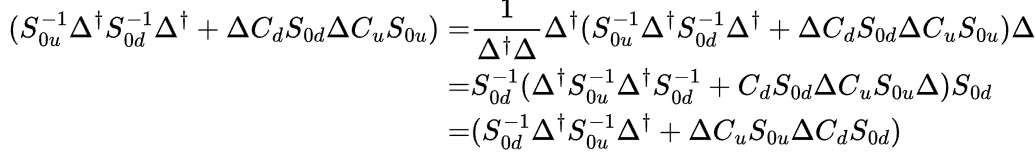 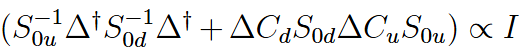 Finite isospin density with CP break
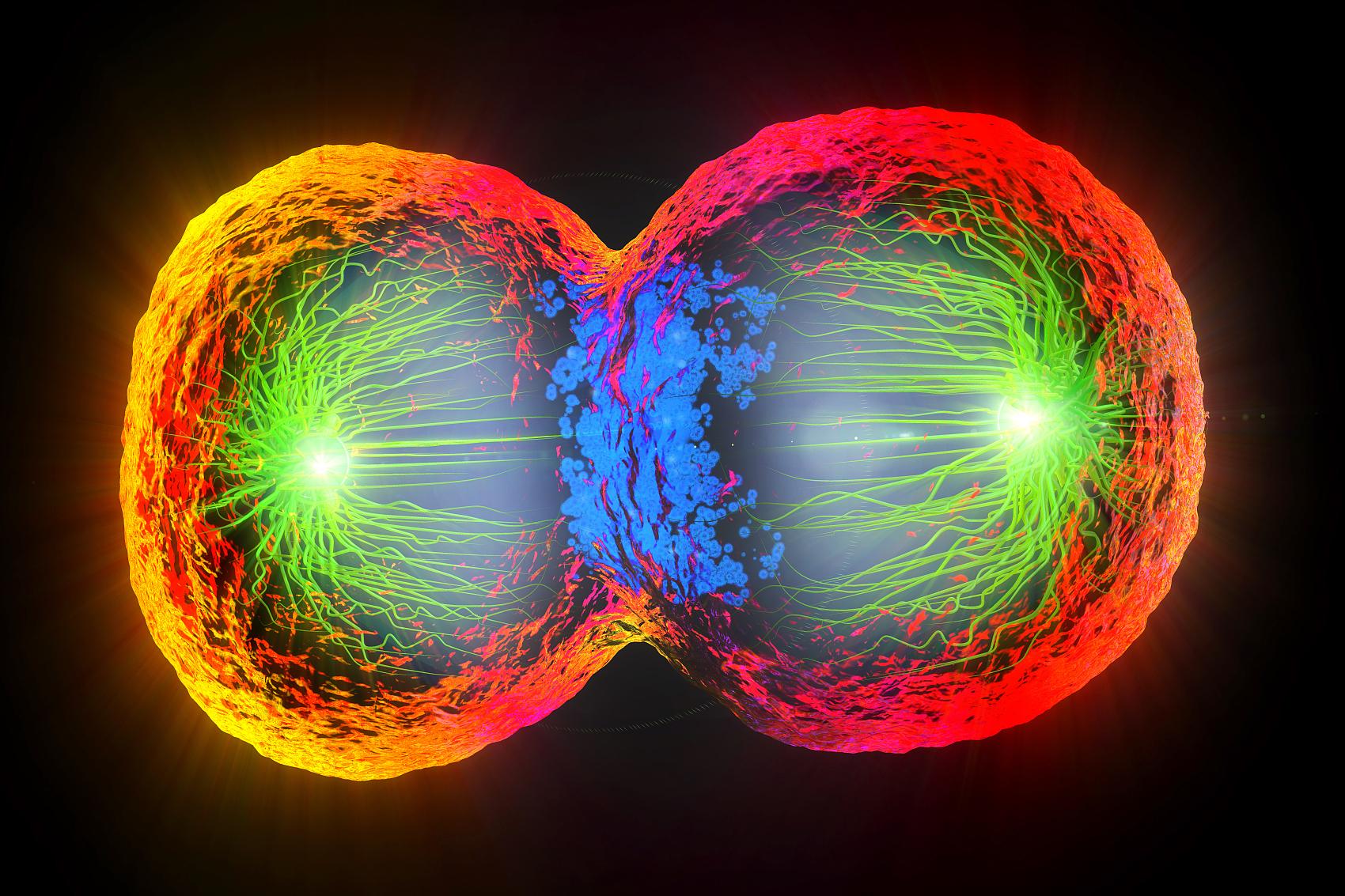 mean field approximation.
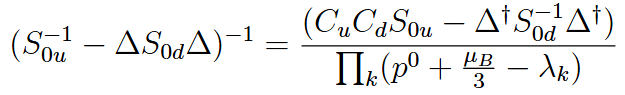 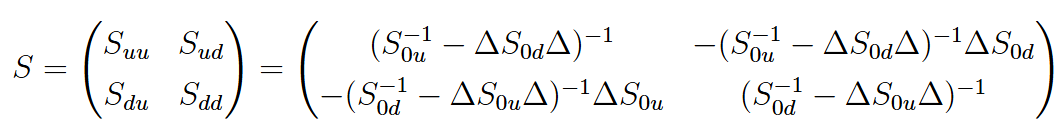 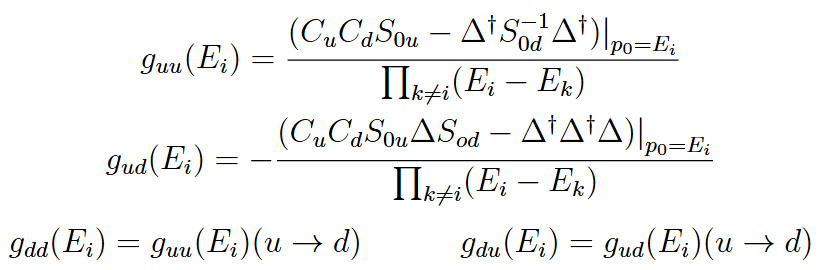 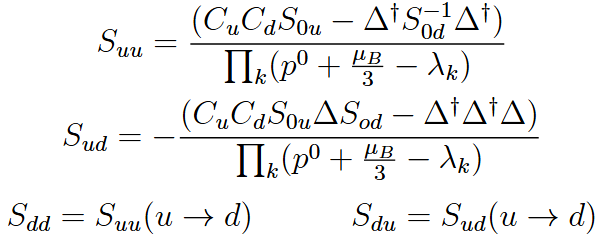 Finite isospin density with CP break
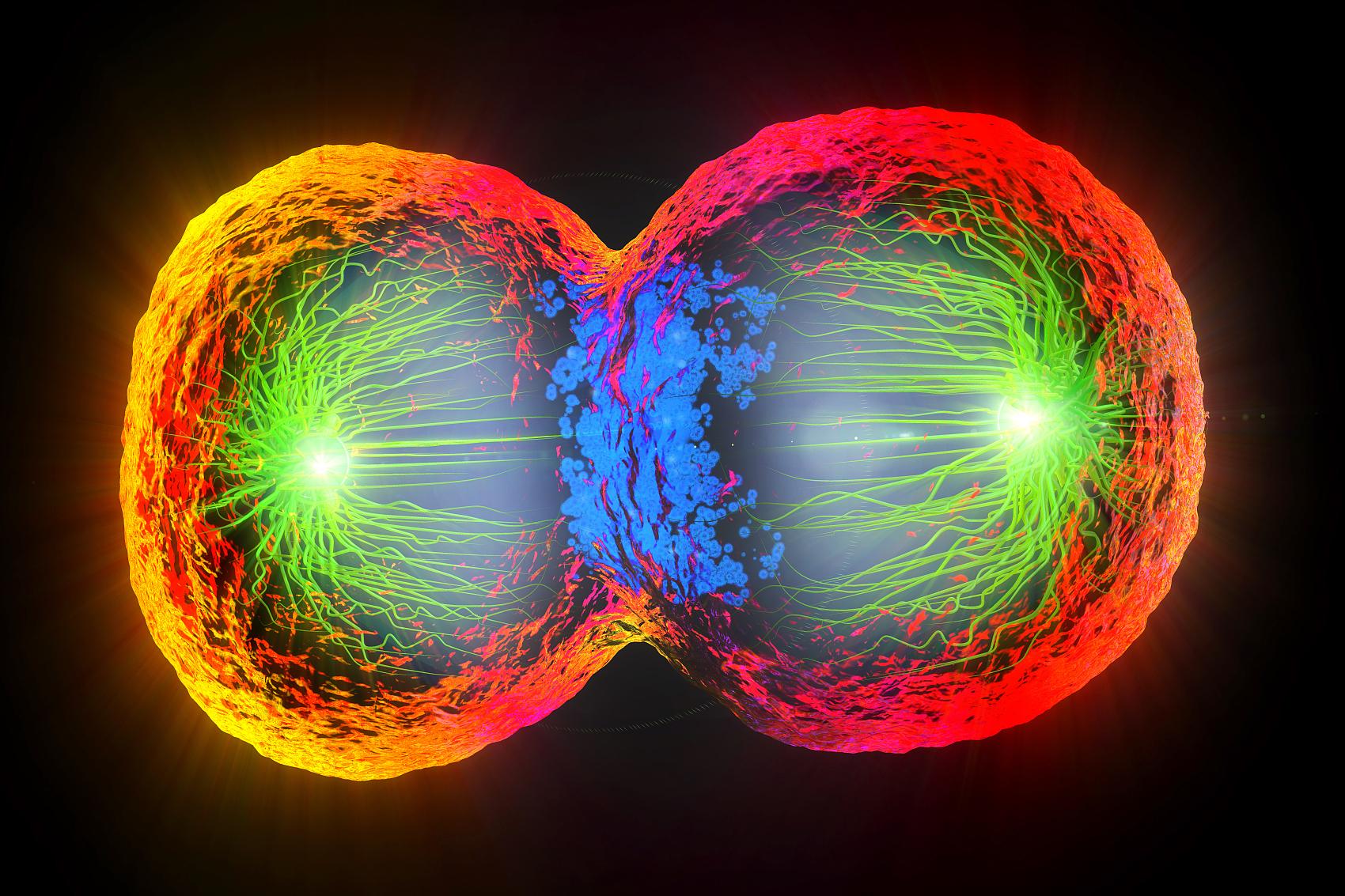 mean field approximation.
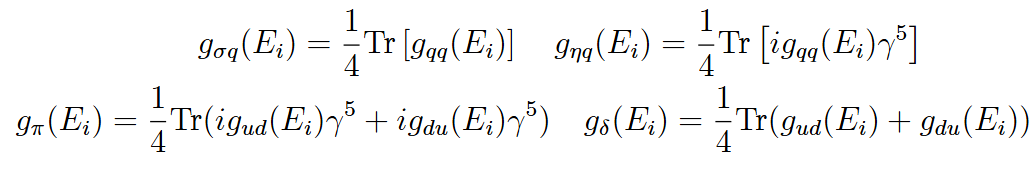 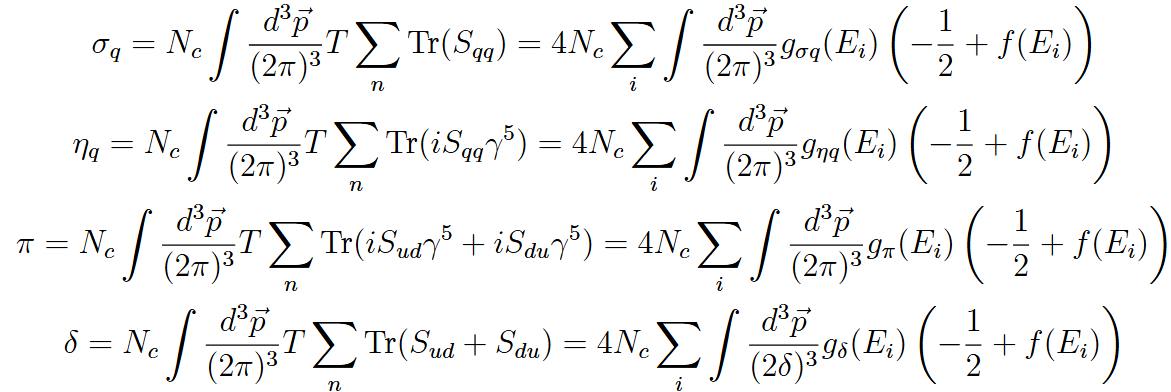 Finite isospin density with CP break
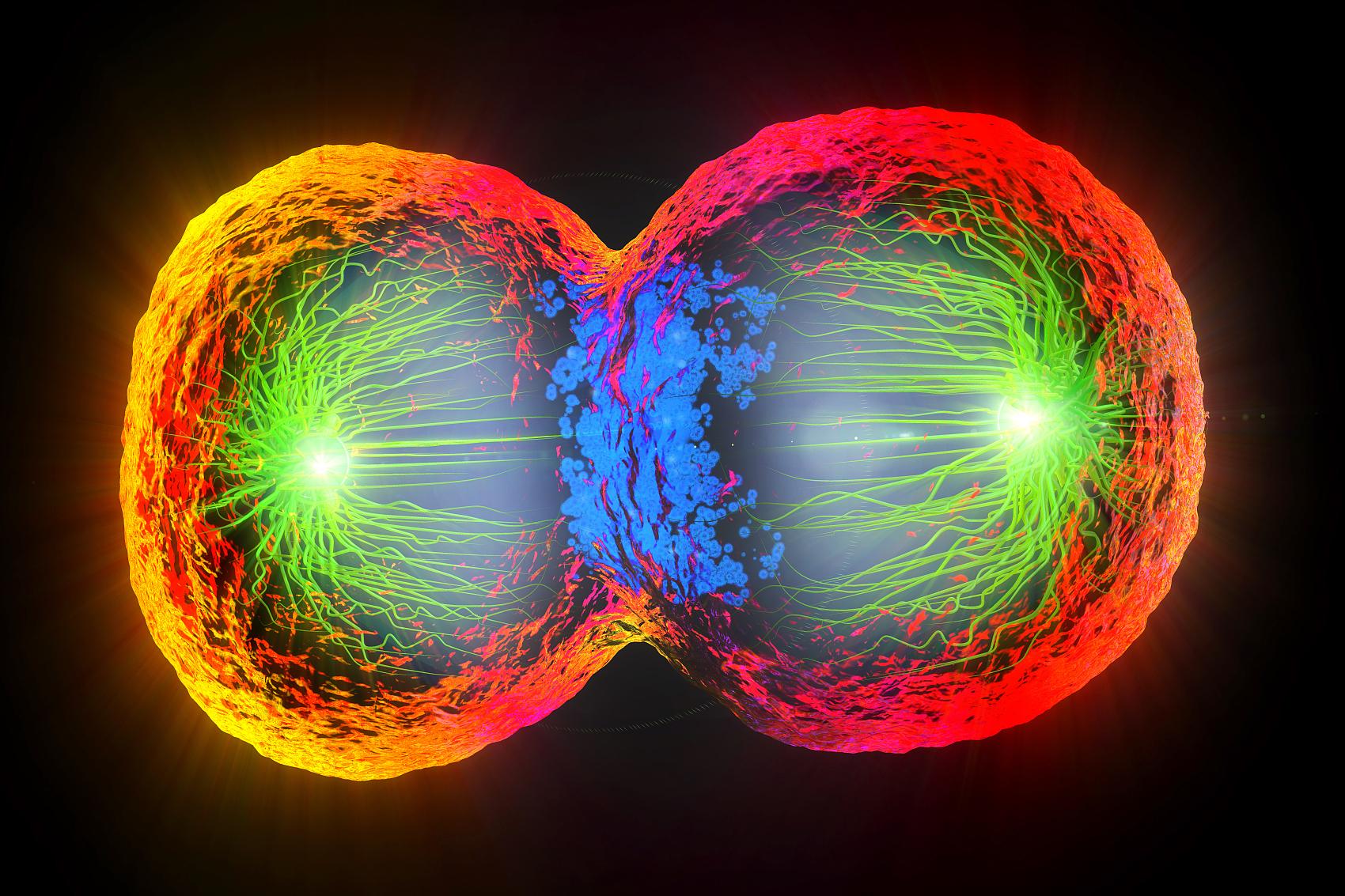 Result.
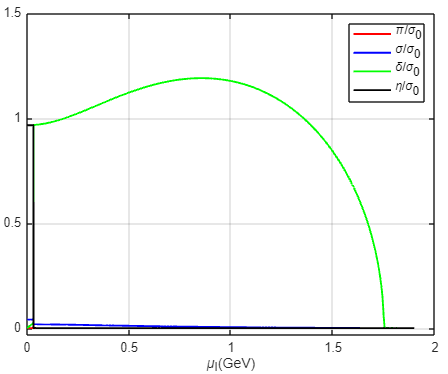 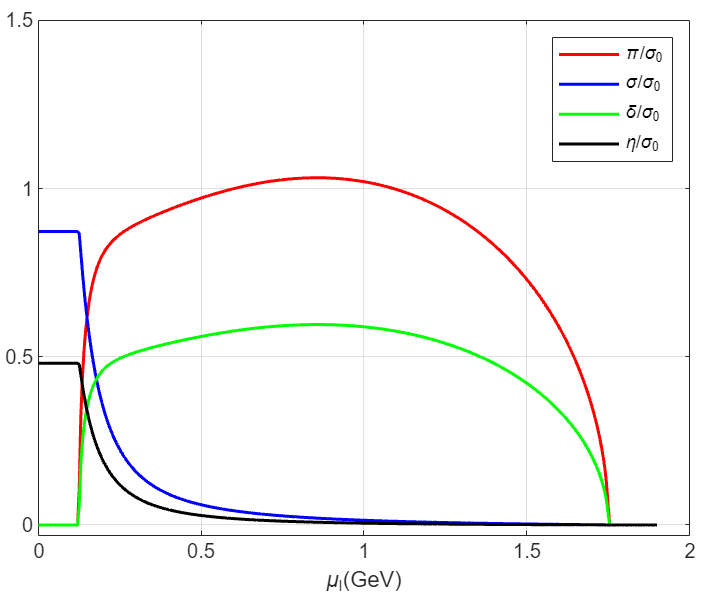 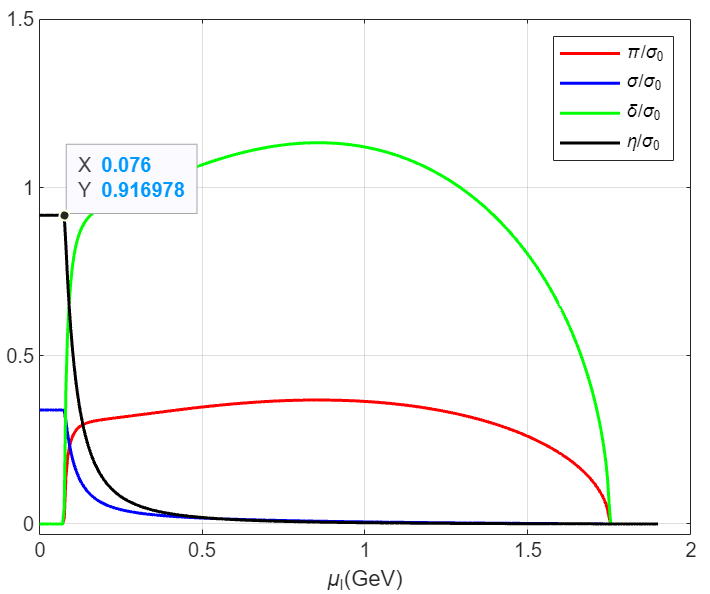 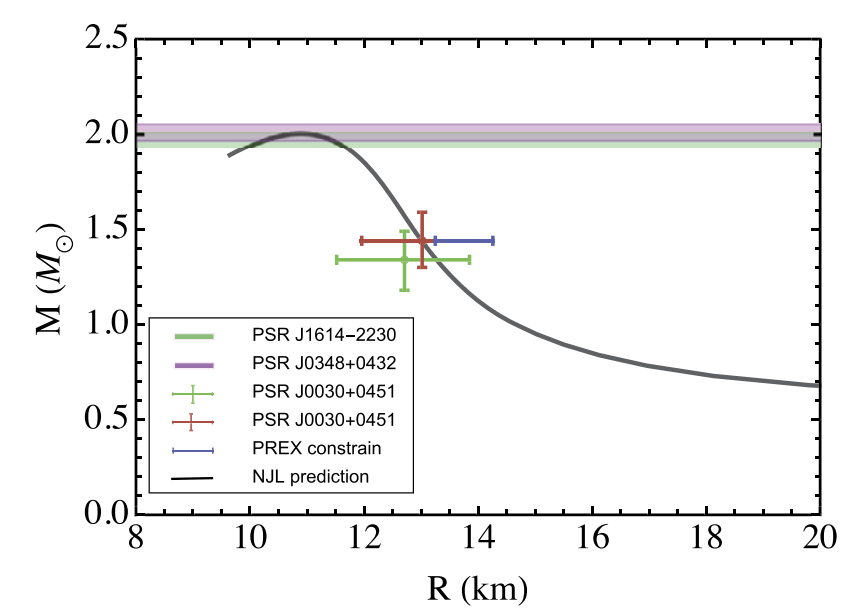 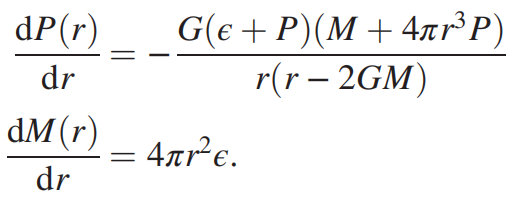 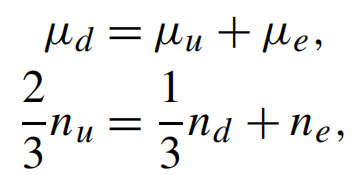 Finite isospin density with CP break
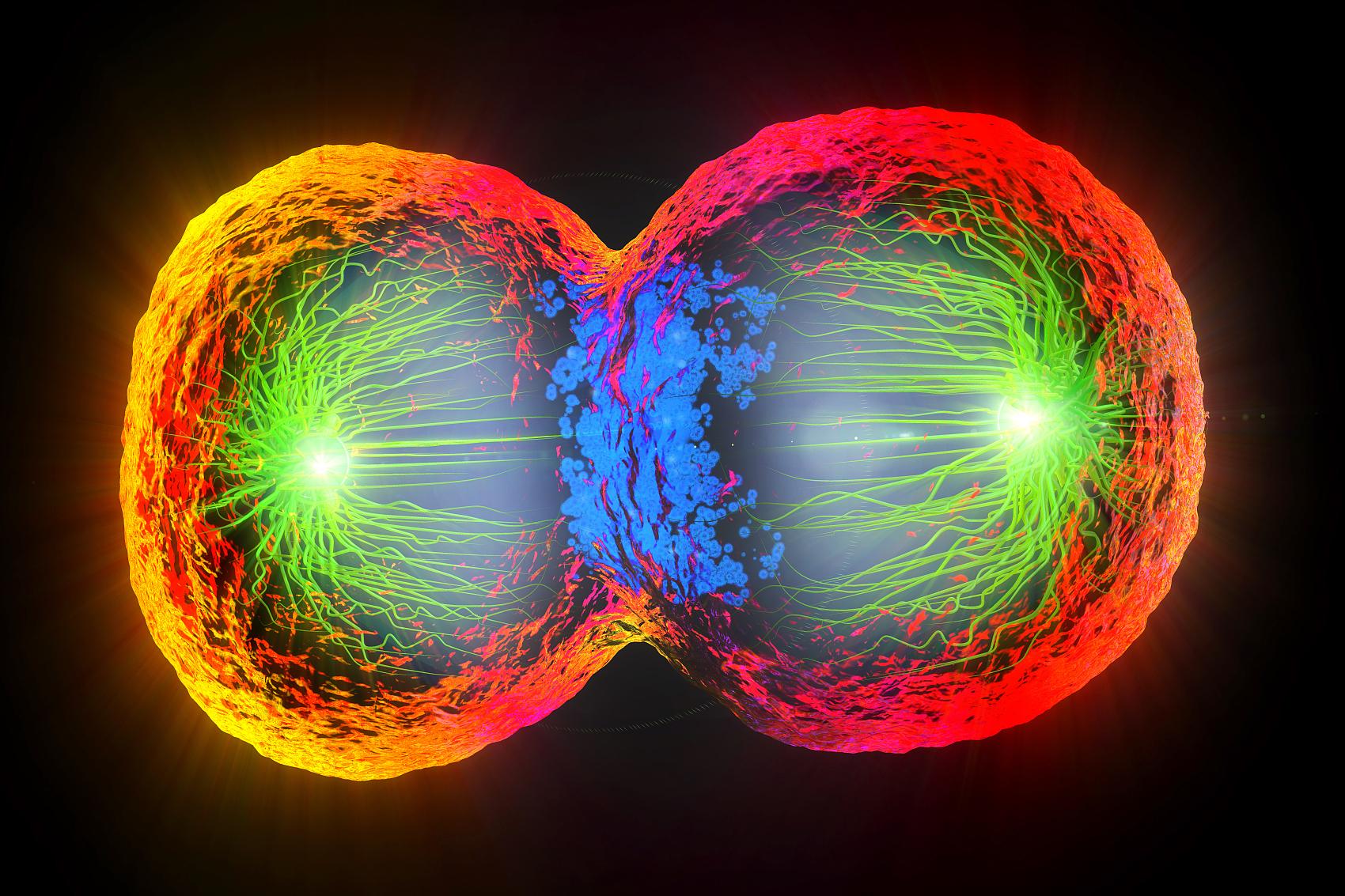 Result.
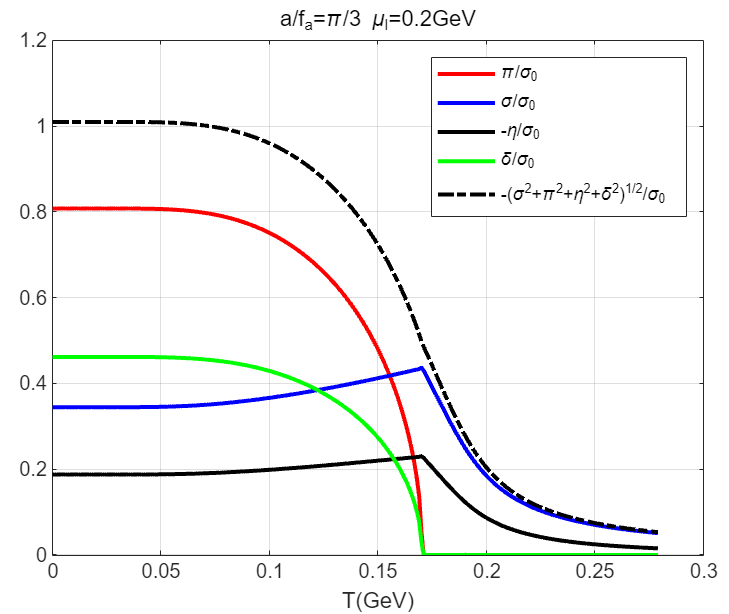 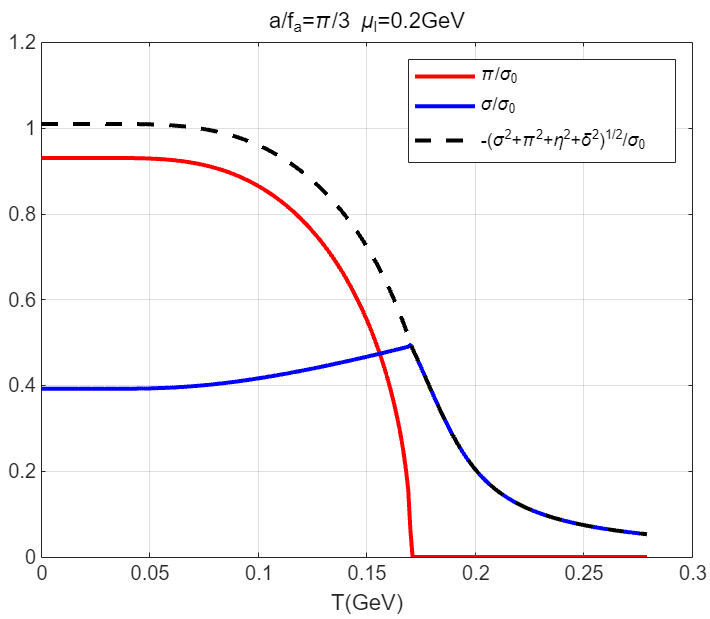 谢谢